Treatment of COVID-19:A Journey Through Time
David Williamson
and
Dan Landry
Disclosures
David:
Grants/Honoraria: CIHR, FRQ-S, RQRM, RQRD, New Frontiers in Research Fund, CR-CIUSSSNIM, CSHP 
Clinical studies/research: Principal investigator: DEX-TBI, CAM-POT, ExTatic
Clinical studies/research: Co-investigator: REVISE, Lifting, REVIVe, CARBI, ECMO-Rx, MPIC-ICU, OPUM, IATROGENIC, INDex-PK, COMA, SNOW-FALL
Presentations/Honoraria: APES, INESSS
Other: Member Ontario COVID-19 ICU drug task force and INESSS drug shortages for sedatives, analgesics, neuromuscular blockers
Dan:
Baxter Canada: Honorarium (presentation) and research subsidy
Seqirus: Honorarium (presentation)
No commercial support for this presentation
Learning Objectives
At the end of this session, participants will be able to:
Evaluate the principles of evidence-based medicine
Recall once promising treatment options that have since been discarded
Discuss platform trials, and their contribution to COVID research
Review how COVID therapies have evolved during the pandemic
Madness at the beginning of the pandemic
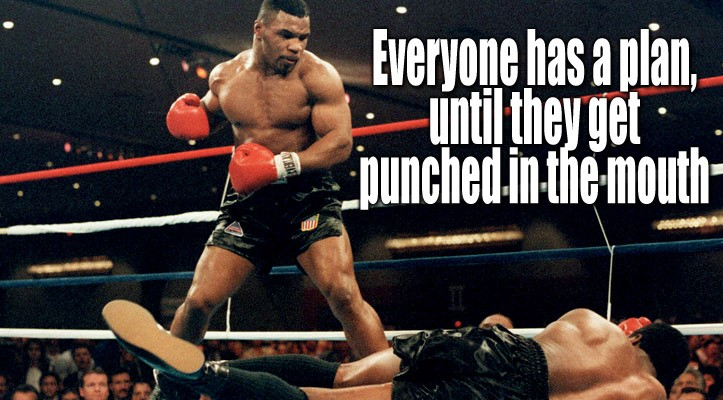 Image: commit.works
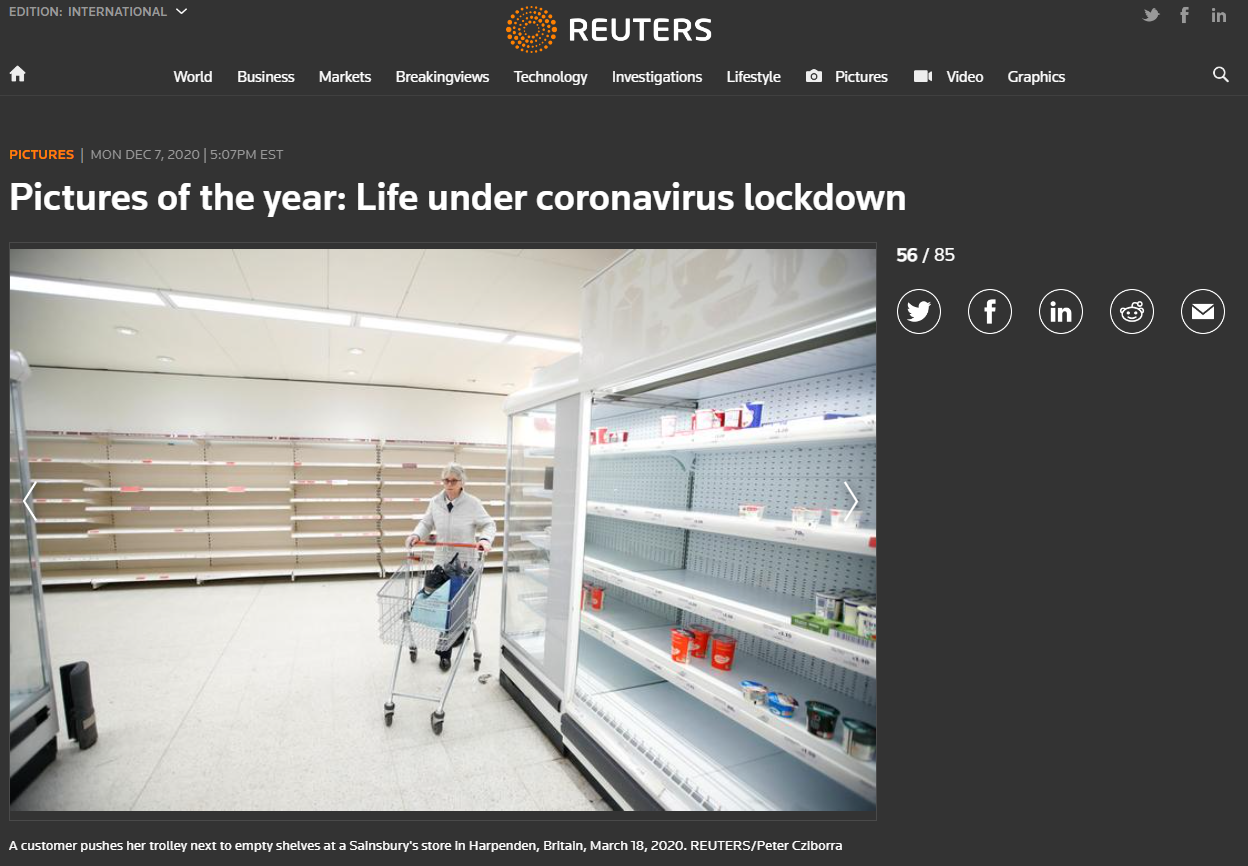 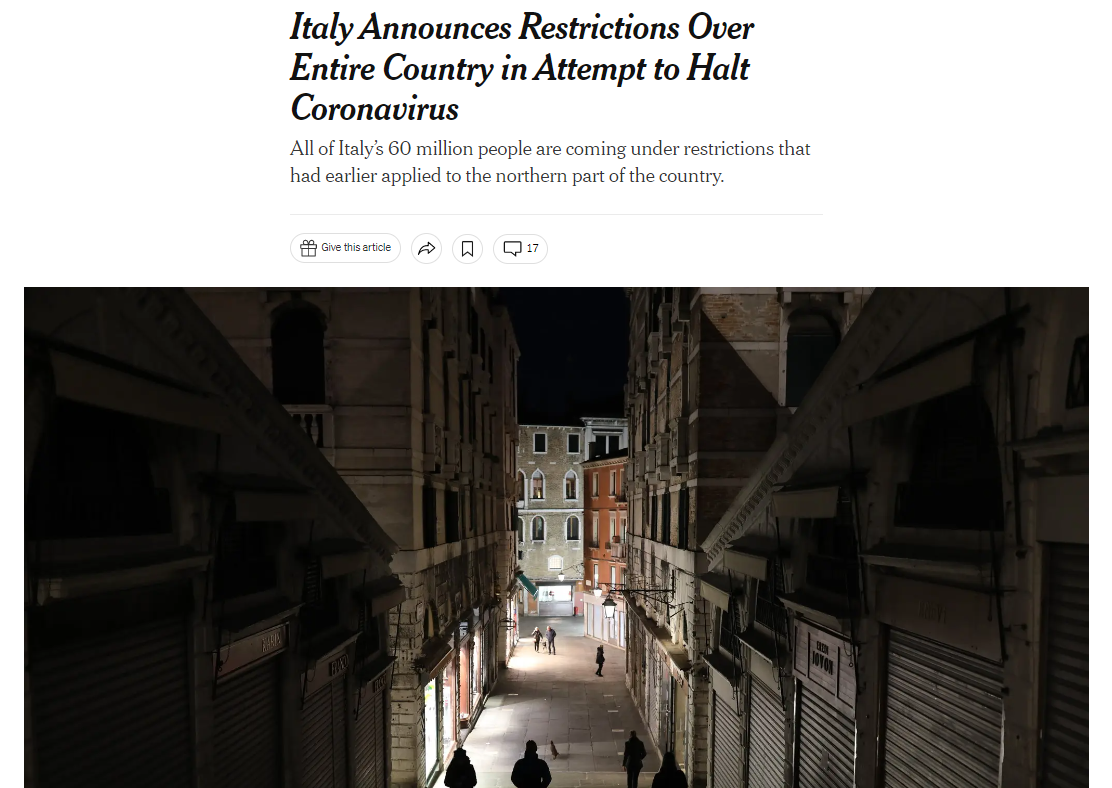 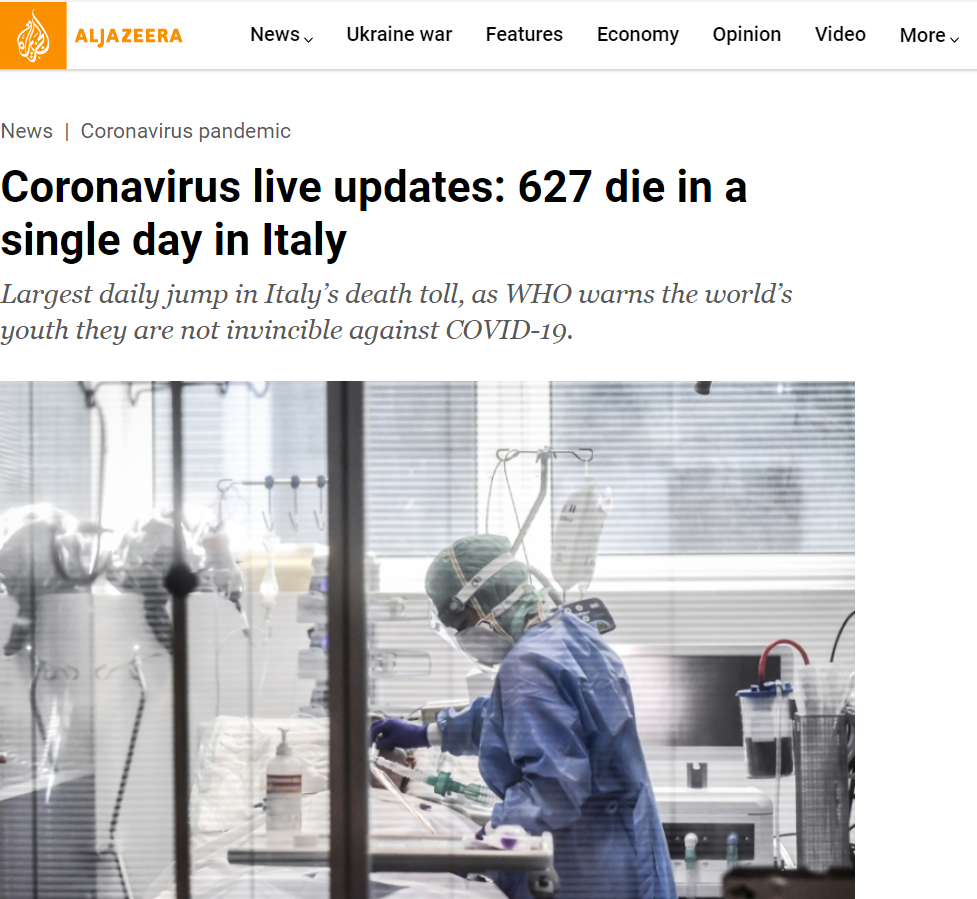 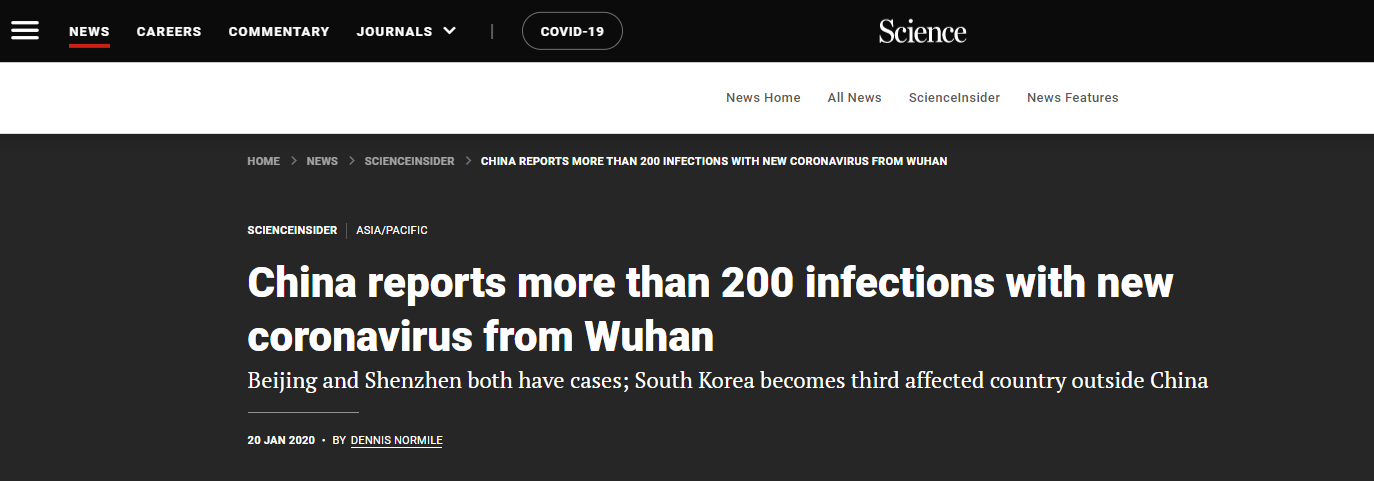 Madness at the outset
Pandemic unmatched since 1918

   Stress

A desire to be able to offer “something” to patients
How do you prepare for the unknown?
Initially, based recommendations on similar diseases…
SARS 
Influenza






And repurposing treatments that were already available…
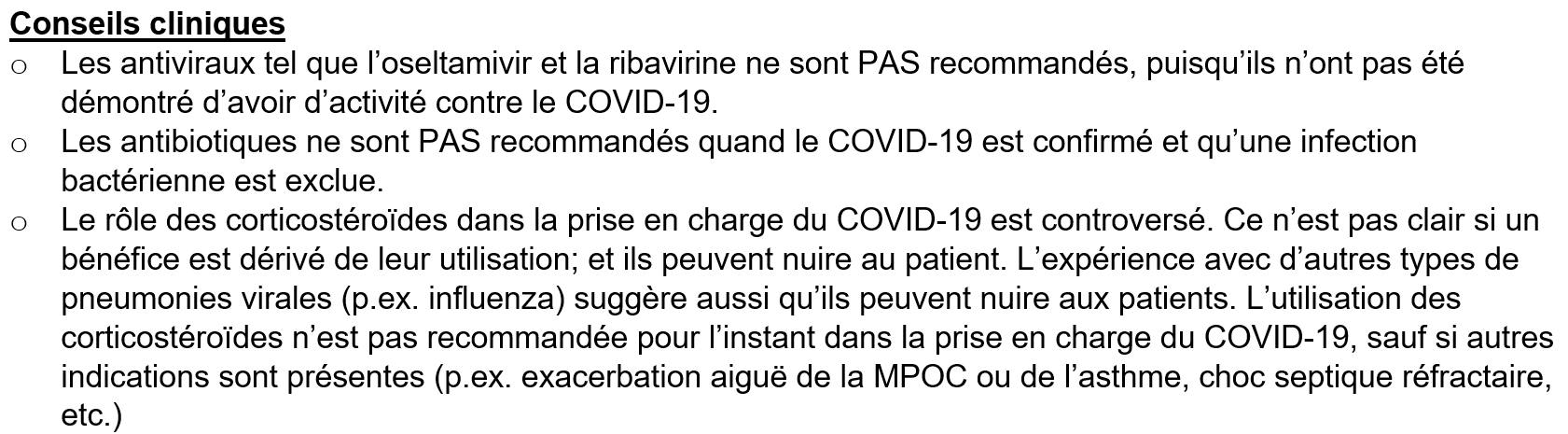 Timeline – Treatments for COVID-19
2022
2020
2021
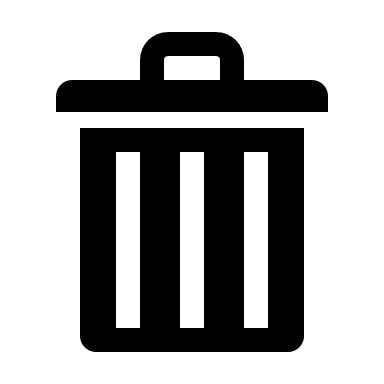 The trash can of initial treatments
The trash can of initial treatments
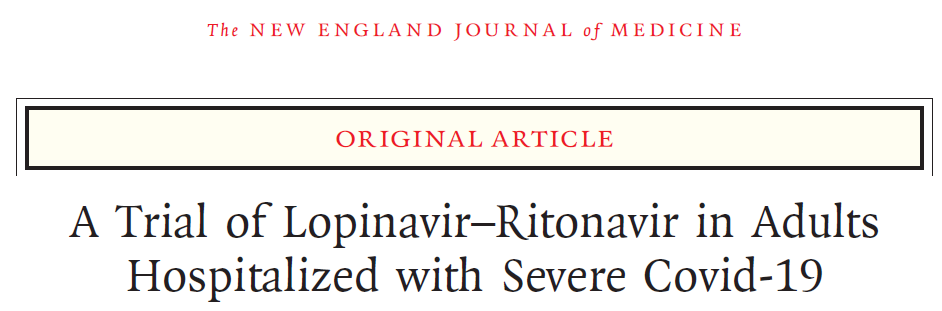 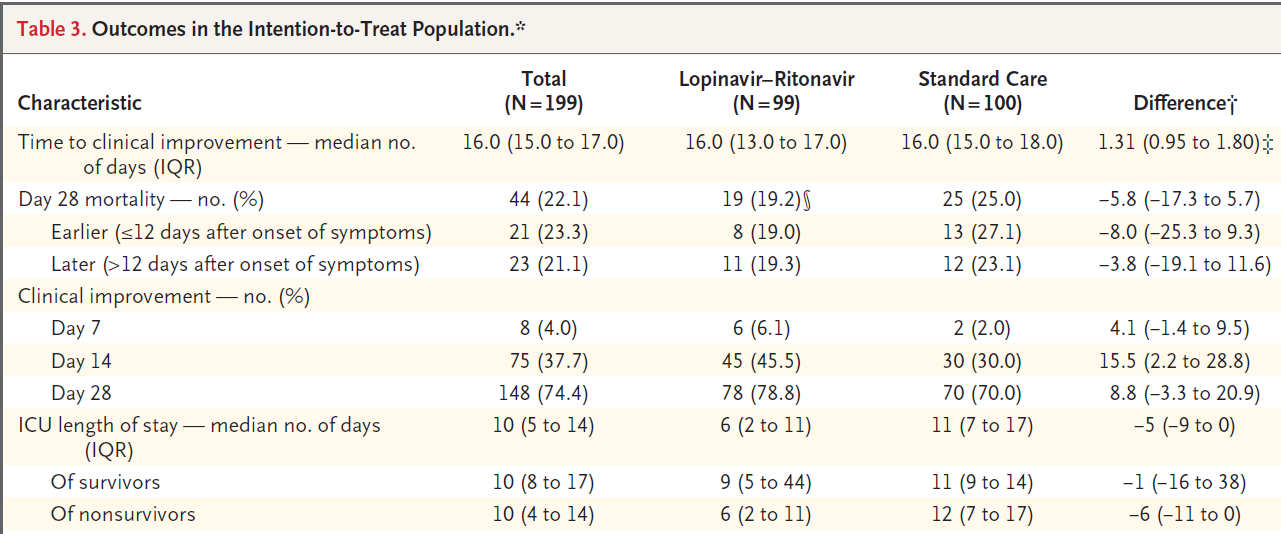 Cao et al. NEJM. 2020
The trash can of initial treatments
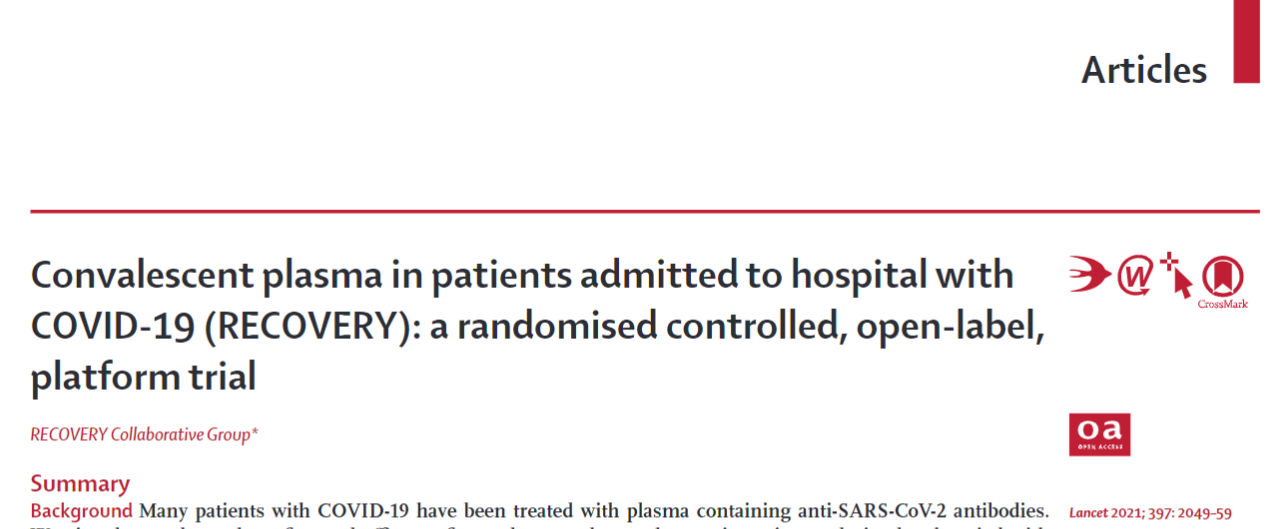 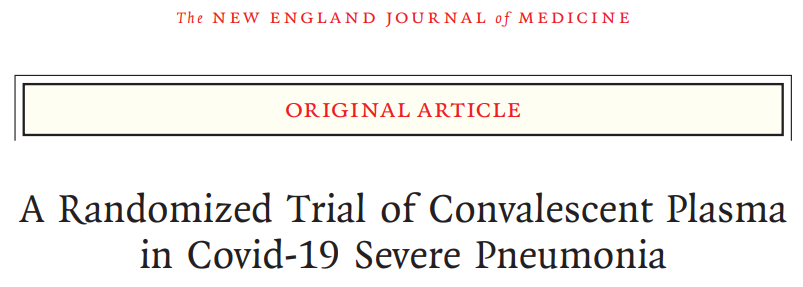 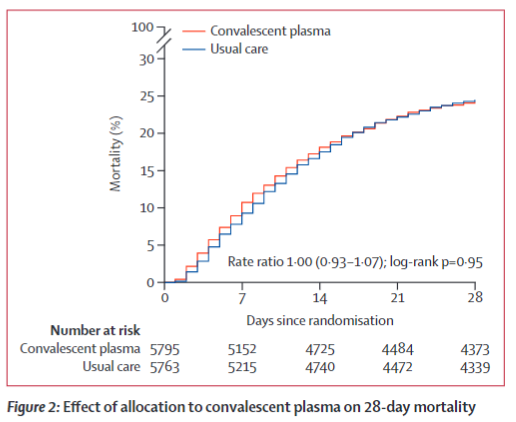 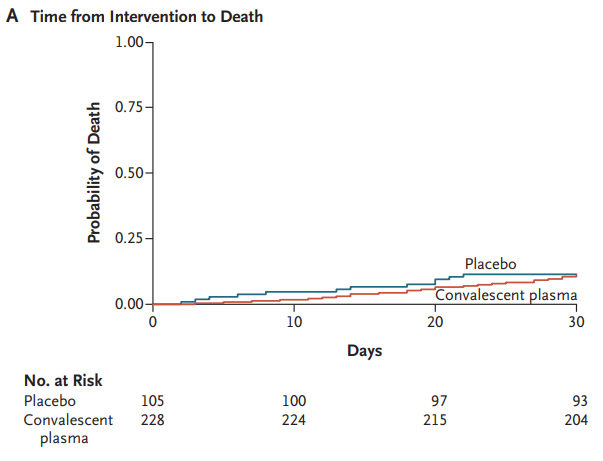 RECOVERY. Lancet 2021
Ventura et al. NEJM 2021
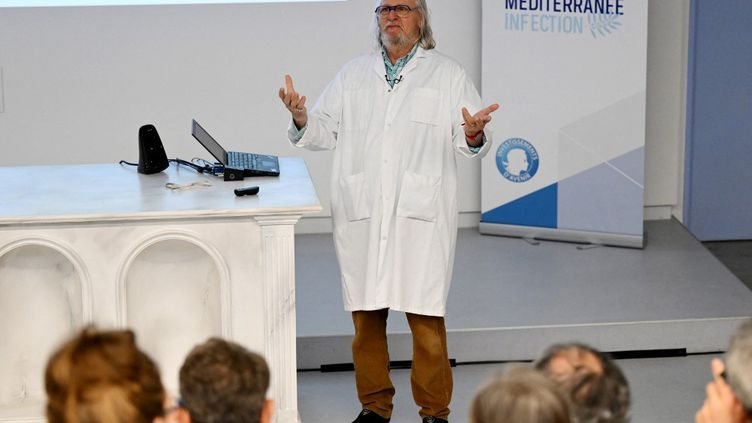 Image: FranceInfo
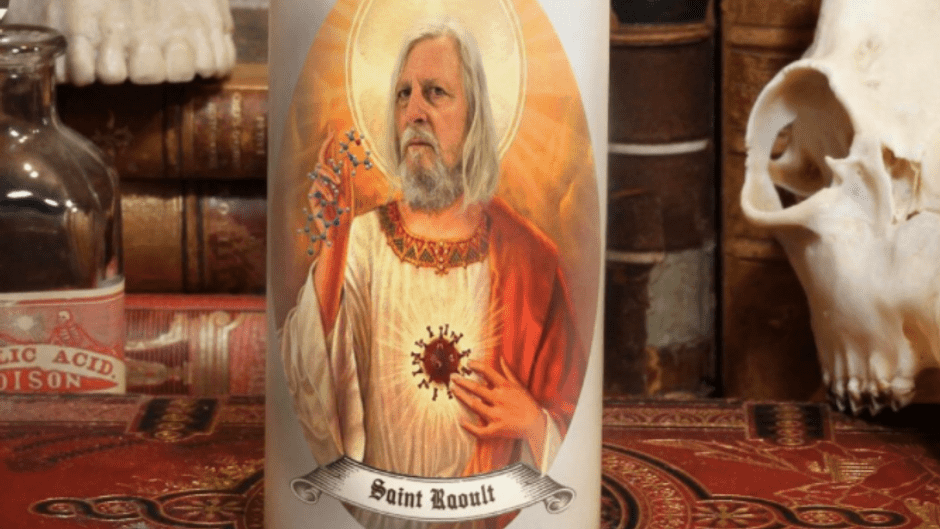 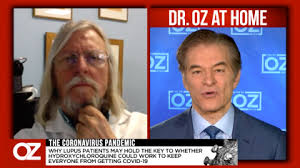 Image: CBS
Image: LaProvence
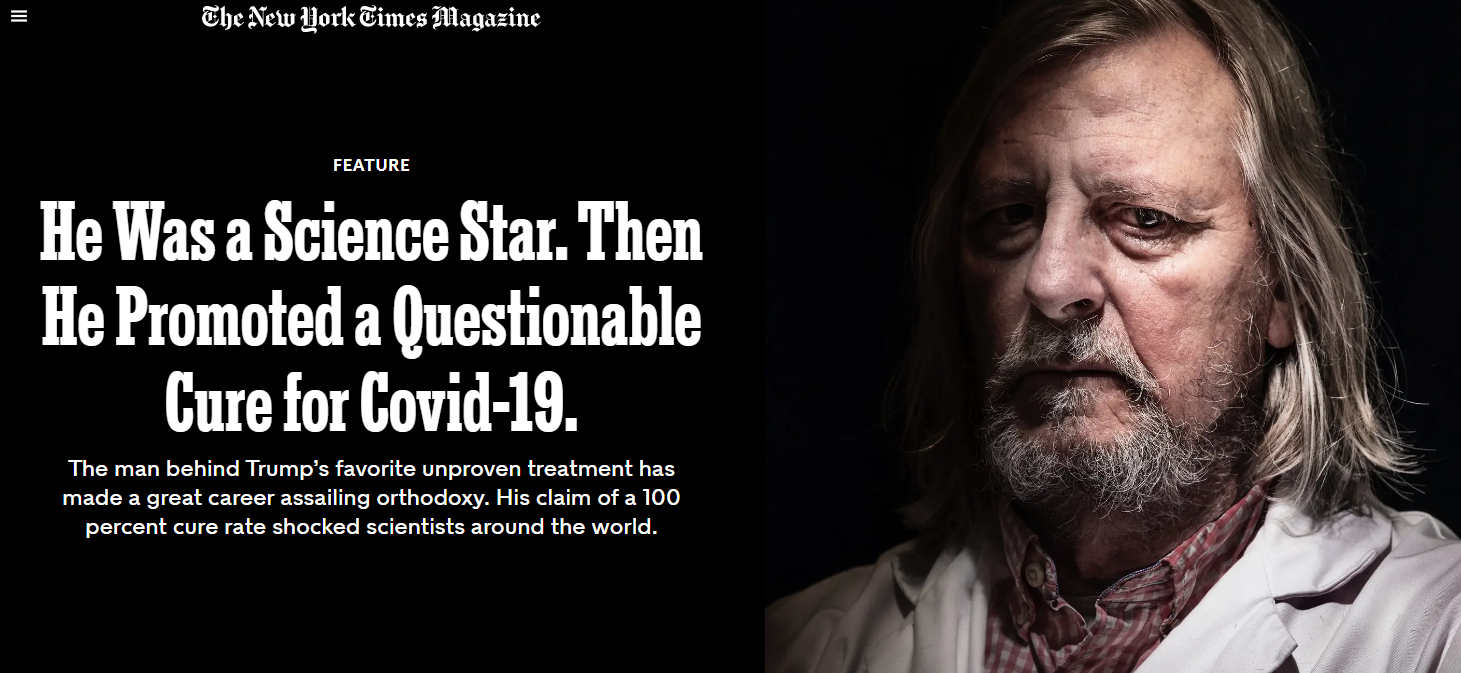 “... he is said to keep a marble statue of himself.”
-NY Times
The trash can of initial treatments
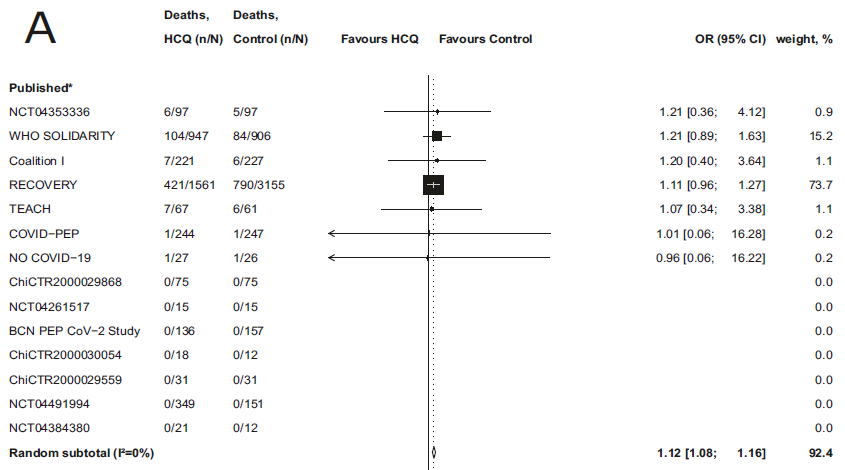 Axfors et al. Nature Comm 2021
Evidence-based practice
Mayer, D. (2010). Essential evidence-based medicine (2nd ed.). Cambridge: Cambridge University Press.
Identifying information types
Systematic reviews of RCTs
Ex: Cochrane systematic reviews
RCT
Controlled clinical studies
Observational studies
Case studies, anecdotes, personal opinions
Deficiencies in evidence-based practice
EBP hijacked by external interests (ex: industry)

The volume of evidence is unmanageable

Statistically significant results can be marginal at the clinical level

Evidence-based guidelines often do not fit well with complex comorbidities
Greenhalgh et al. BMJ 2014;38:g3725.
Back to basics
Make ethical patient care your top priority 

Require individualized evidence in a format understandable to clinicians and patients 

Clinical Judgment > Mechanical Rules 

Share decisions with patients through meaningful discussions 
Bring back human aspects of care
Greenhalgh et al. BMJ 2014;38:g3725.
Clinical Trials       vs.       Adaptive studies
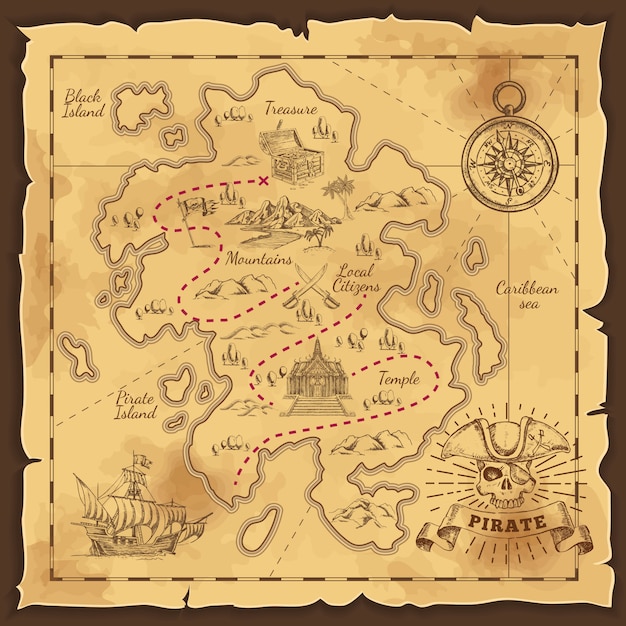 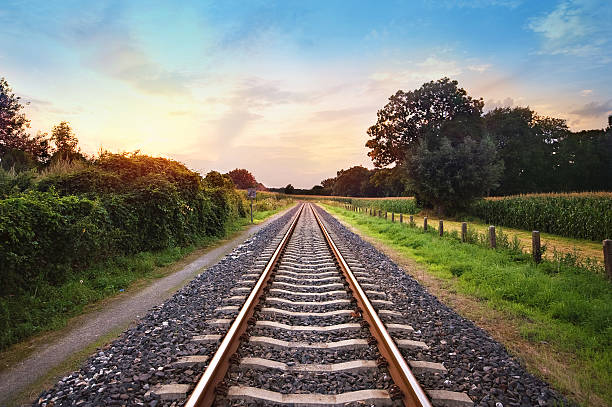 Adobe Stock
Adobe Stock
Adaptive Platform Studies
General objective 
Finding the best treatment for a disease by simultaneously investigating multiple treatments, 
Master protocols allow for the addition of new interventions 

Accumulated data can be used to adjust randomization to better performing treatments 
Frequent use of Bayesian probabilities to determine decision algorithms 

Interactions between different interventions in different areas can be assessed
JAMA 2015;313:1619-20
Platform studies in COVID-19
Between 2001 and 2019, 16 platform studies were registered
Between January 2020 and May 2021, 58 were registered
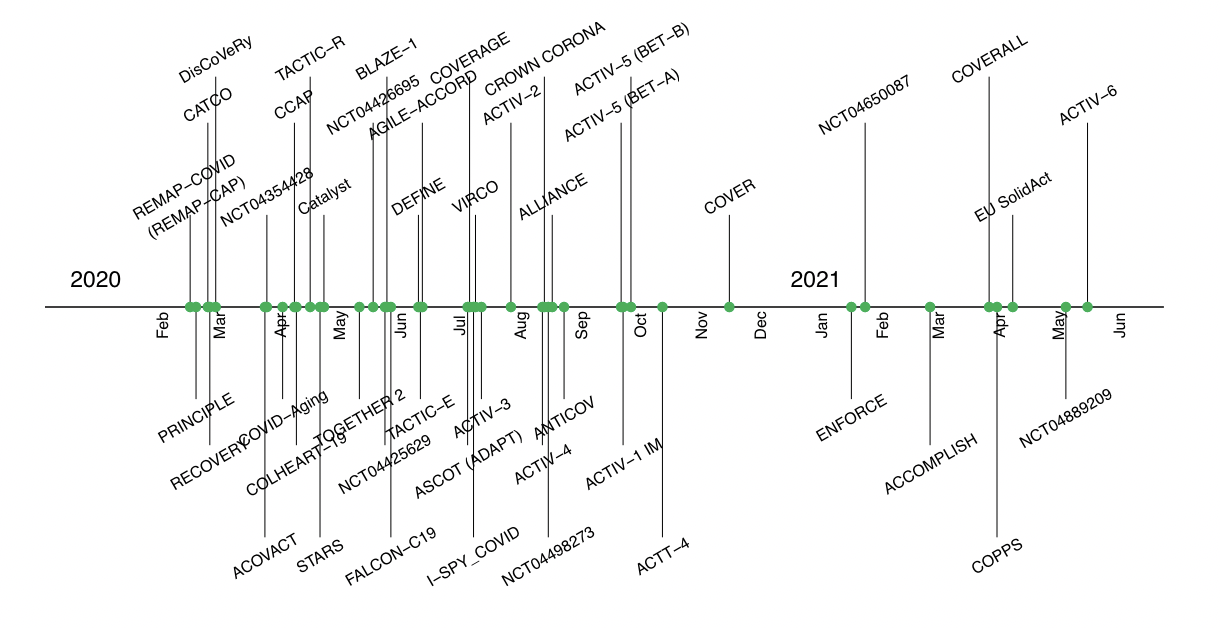 Contemporary Clinical Trials 112;2022:10662
Timeline – Treatments for COVID-19
Dexamethasone
2022
2020
2021
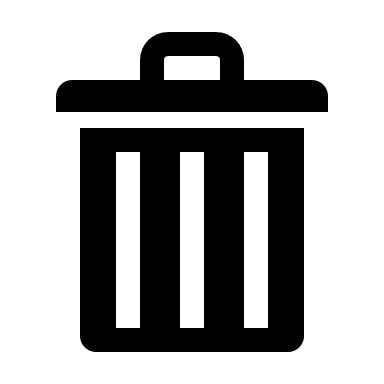 - Lopinavir/ritonavir
- Hydroxychloroquine
- Convalescent plasma
Corticosteroids
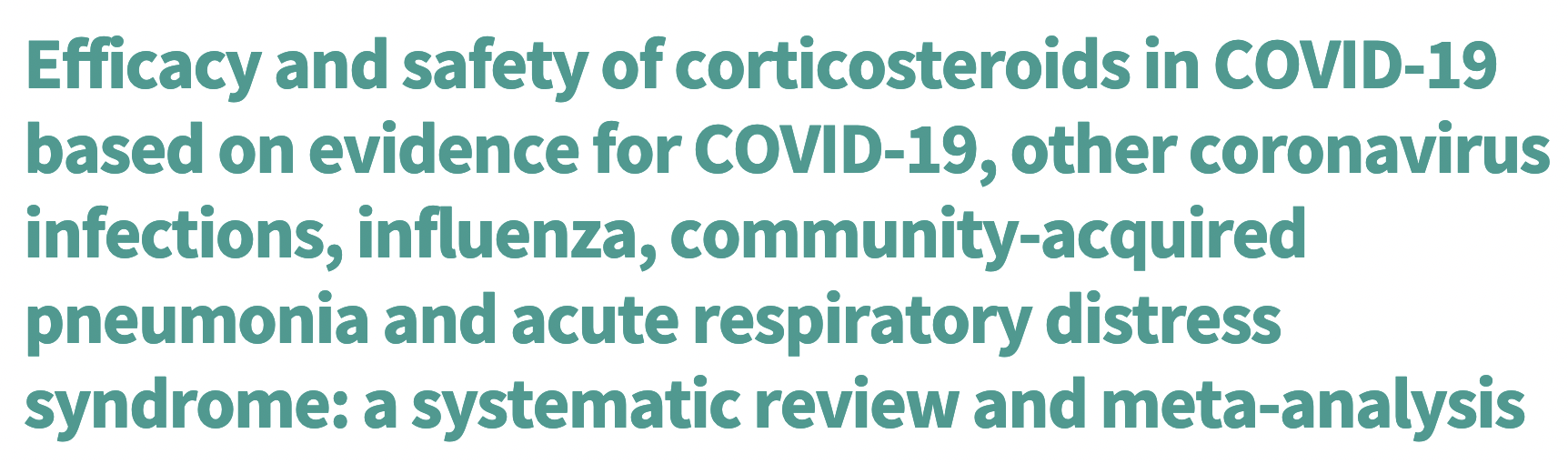 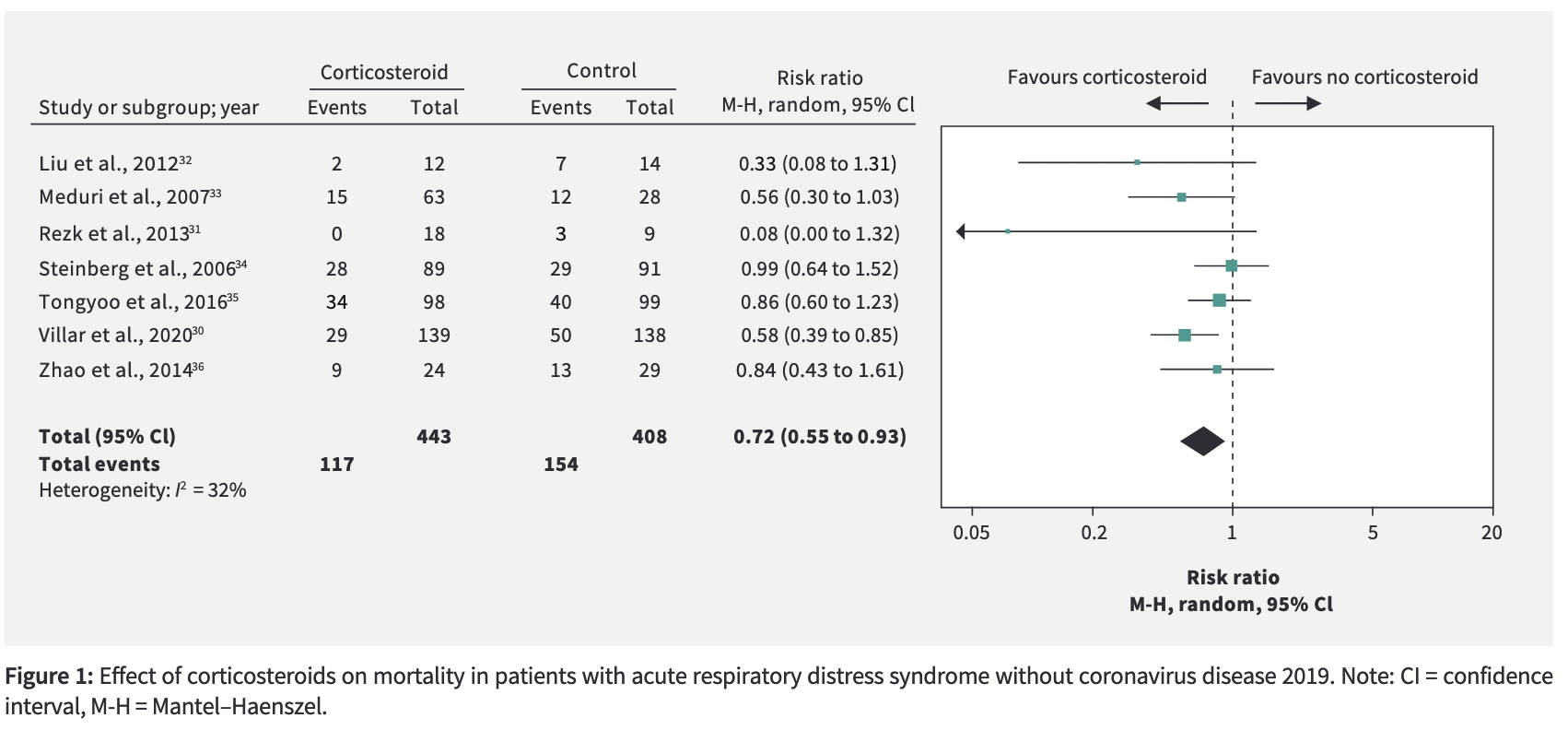 CMAJ 2020 July 6;192:E756-67
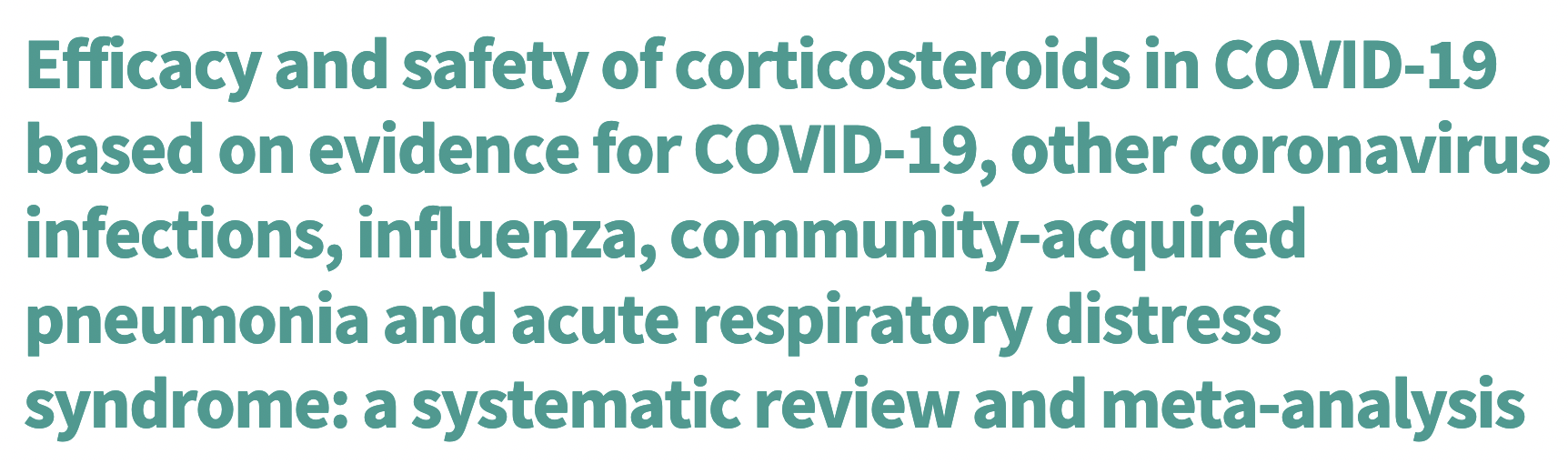 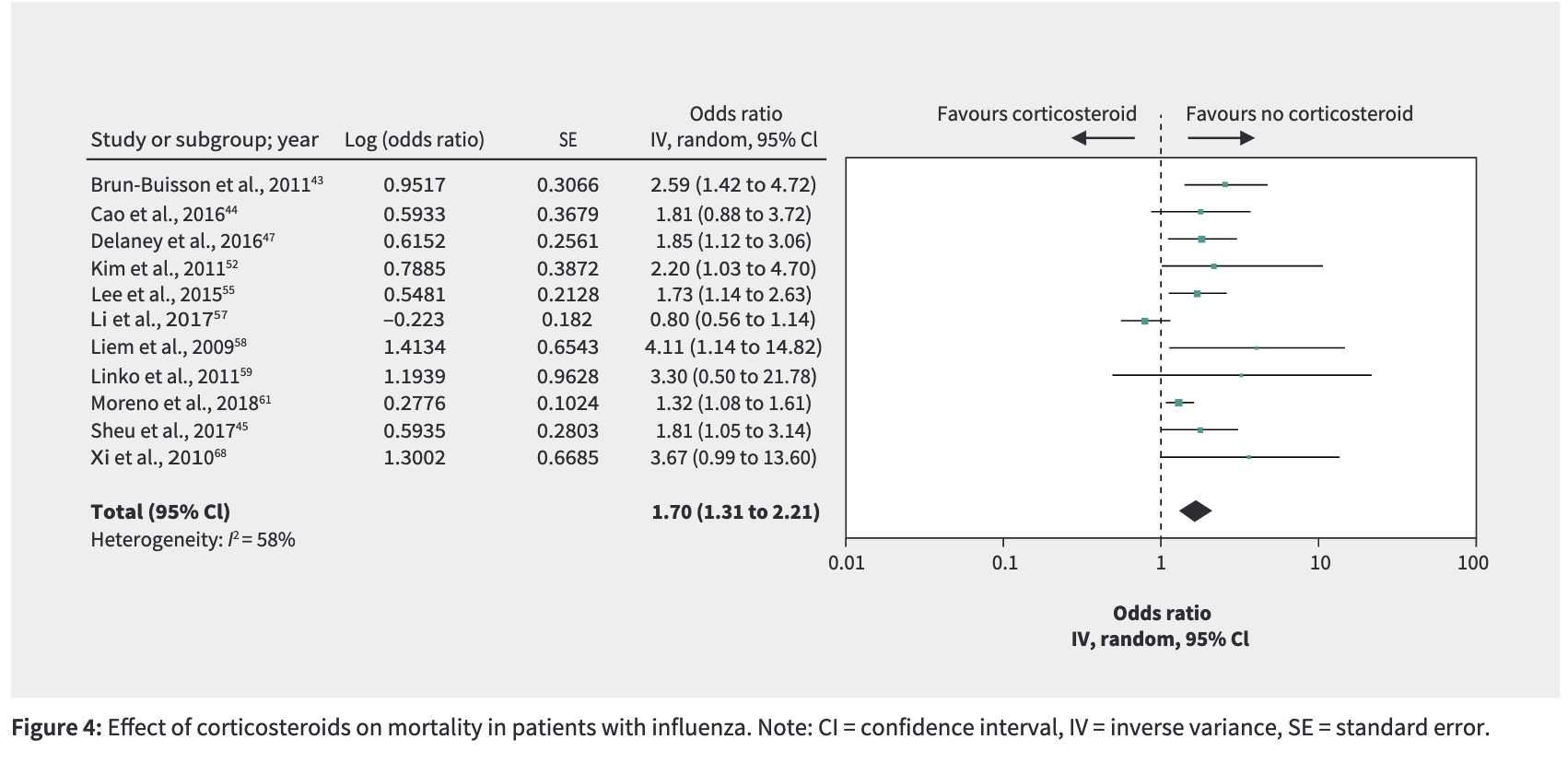 CMAJ 2020 July 6;192:E756-67
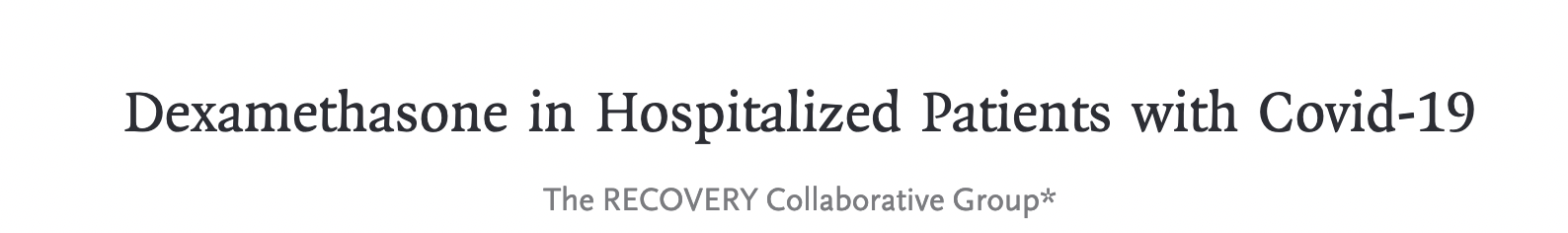 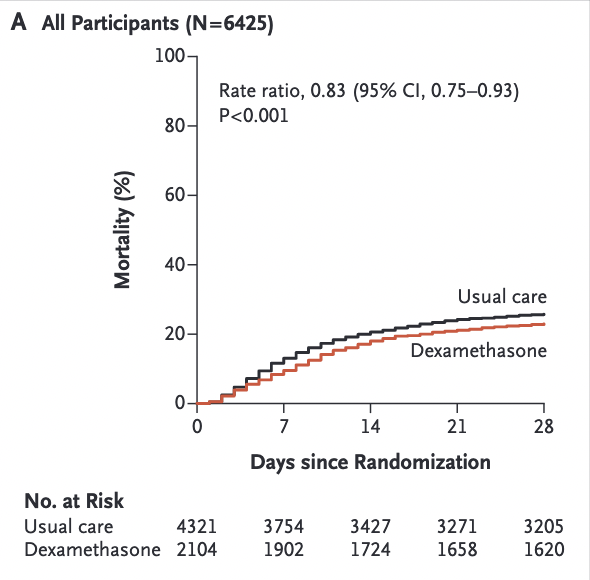 Open-label RCT in 176 UK sites
Hospitalized with COVID-19
Dexamethasone 6 mg X 10 days
2:1 randomization
Primary outcome: 28-day mortality
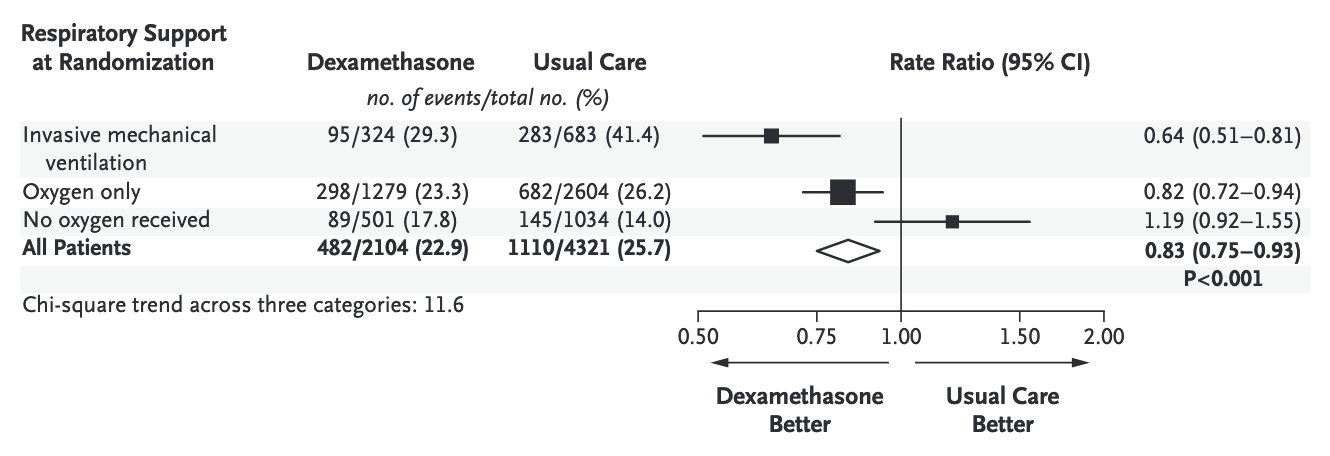 N Engl J Med 2021;384:693-704.
Timeline – Treatments for COVID-19
Dexamethasone
Tocilizumab
2022
2020
2021
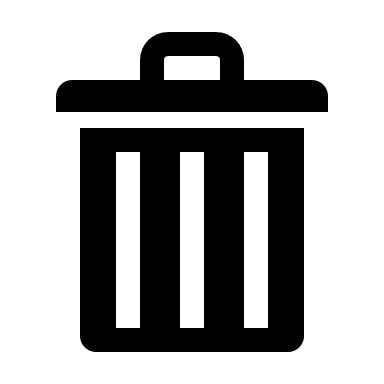 - Lopinavir/ritonavir
- Hydroxychloroquine
- Convalescent plasma
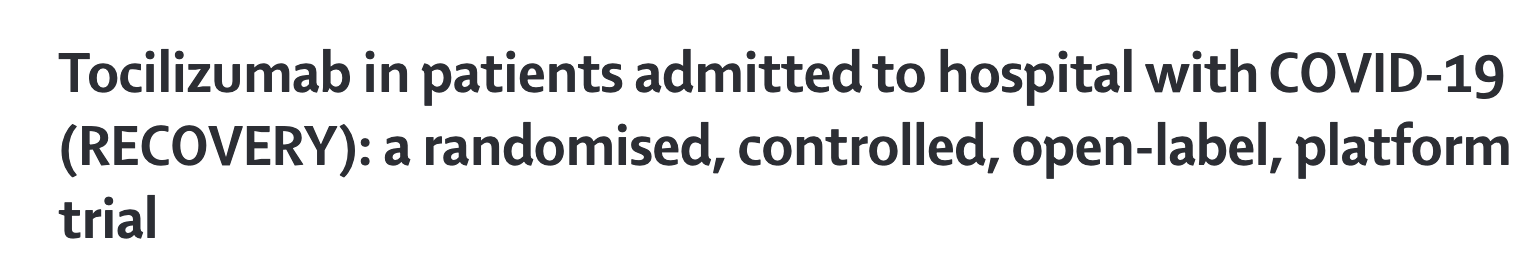 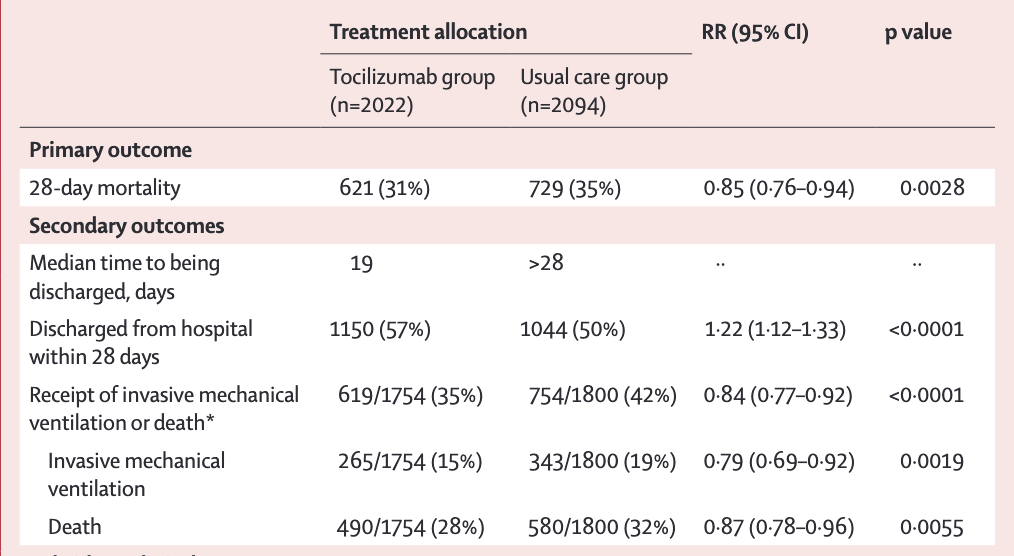 Open-label RCT
COVID-19 
Sp02 < 92% or suppl. O2
CRP ≥ 75 mg/L
Tociluzimab 400-800mg
28-day mortality
Lancet 2021; 397: 1637–45
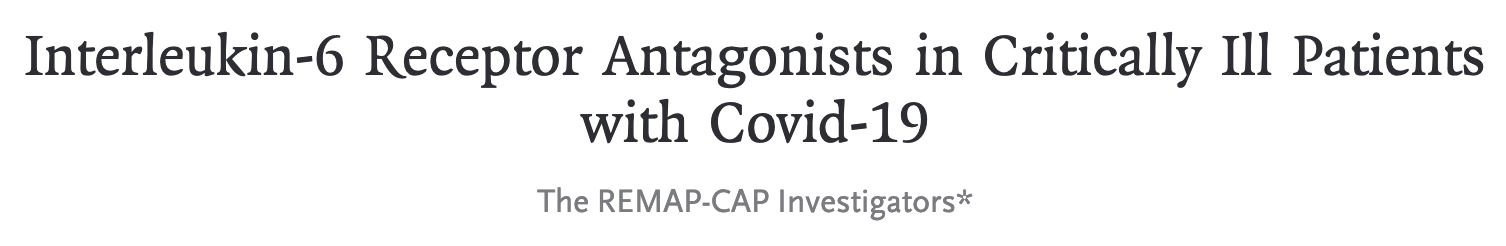 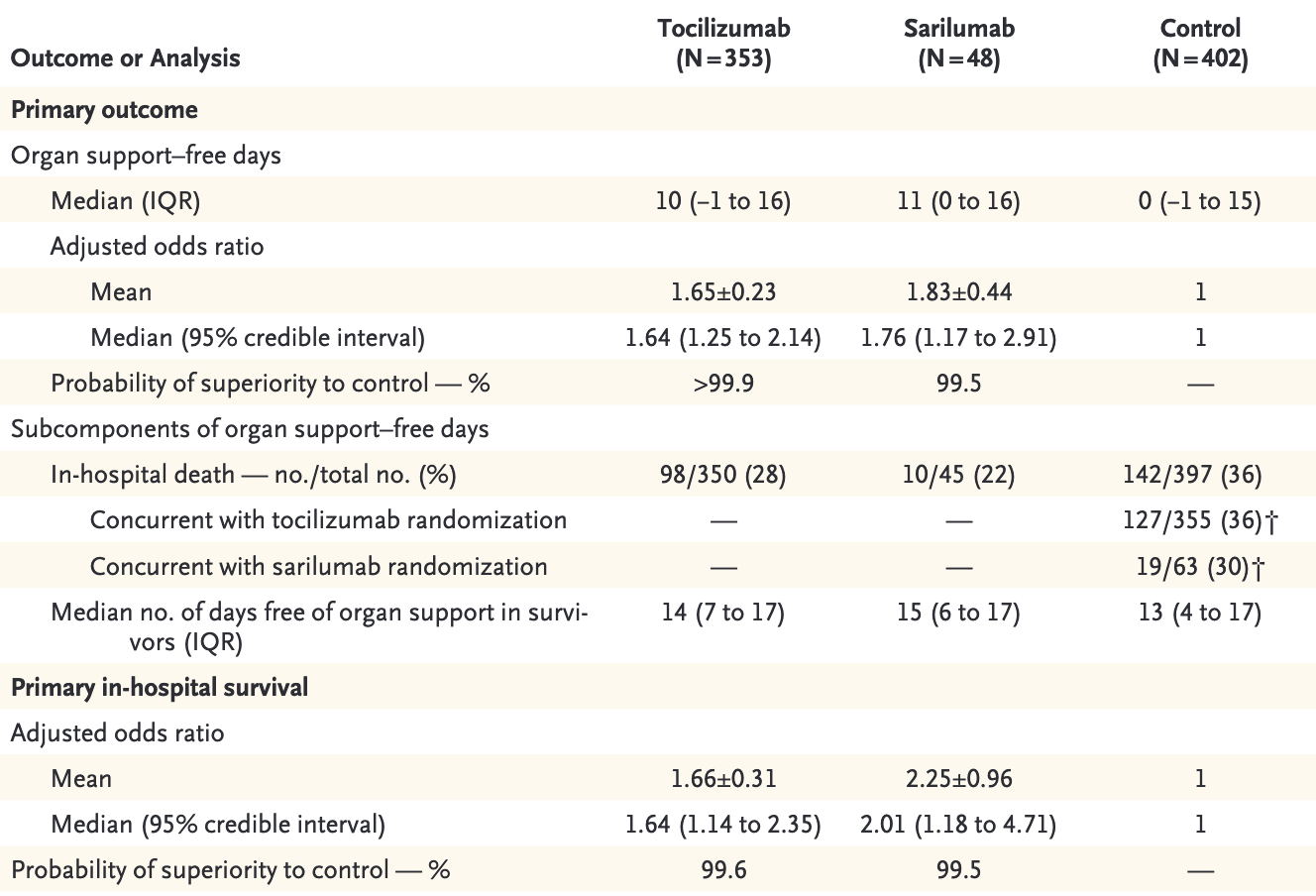 Platform open-label RCT
< 24h ICU with COVID-19
MV, NIV, CV support
Tociluzimab 8mg/kg IV 
Sarilumab 400mg IV
Primary endpoint: 
      Composite in-hospital mortality
      and organ support-free days to 
      day 21
N Engl J Med 2021;384:1491-502.
Timeline – Treatments for COVID-19
Dexamethasone
Tocilizumab
2022
2020
2021
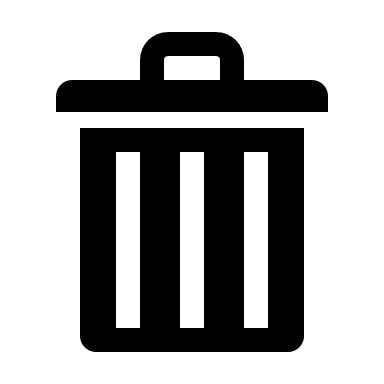 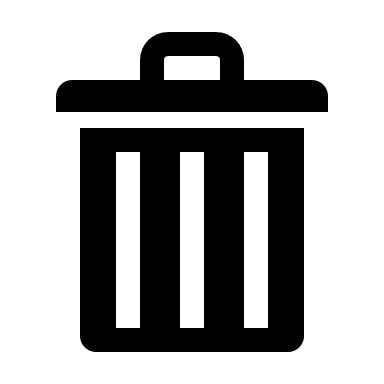 - Lopinavir/ritonavir
- Hydroxychloroquine
- Convalescent plasma
- Colchicine
- Ivermectin
Colchicine - COLCORONA
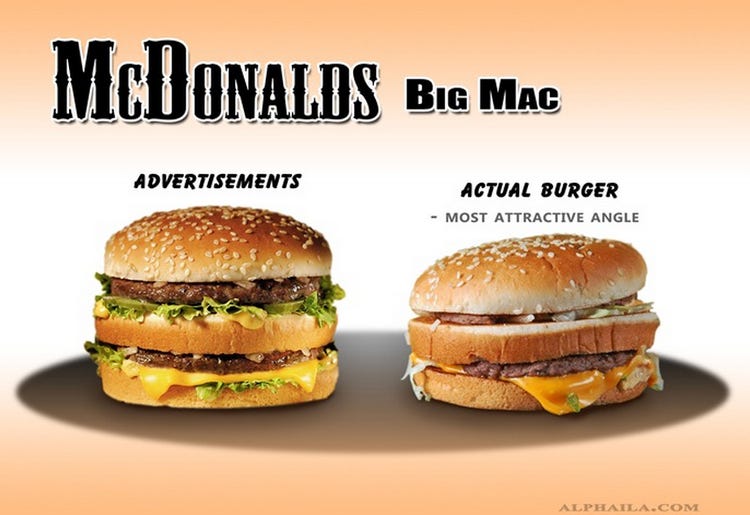 Press release
Results
Image: Business Insider
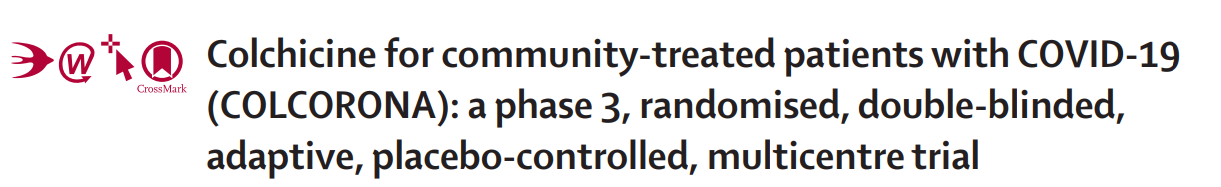 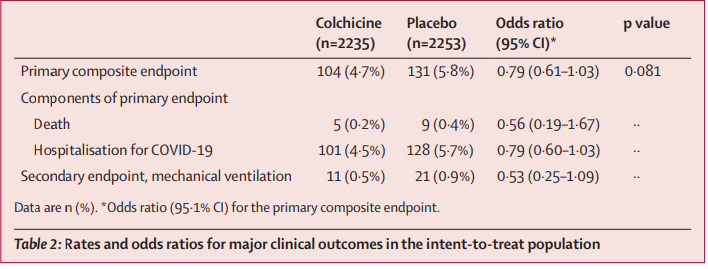 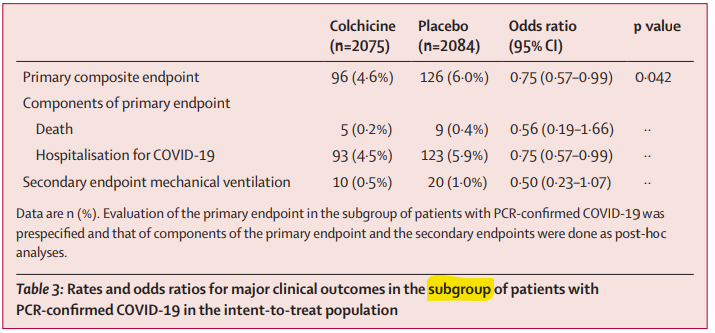 VERY fragile results
*Stopped prematurely
Tardif et al. Lancet 2021
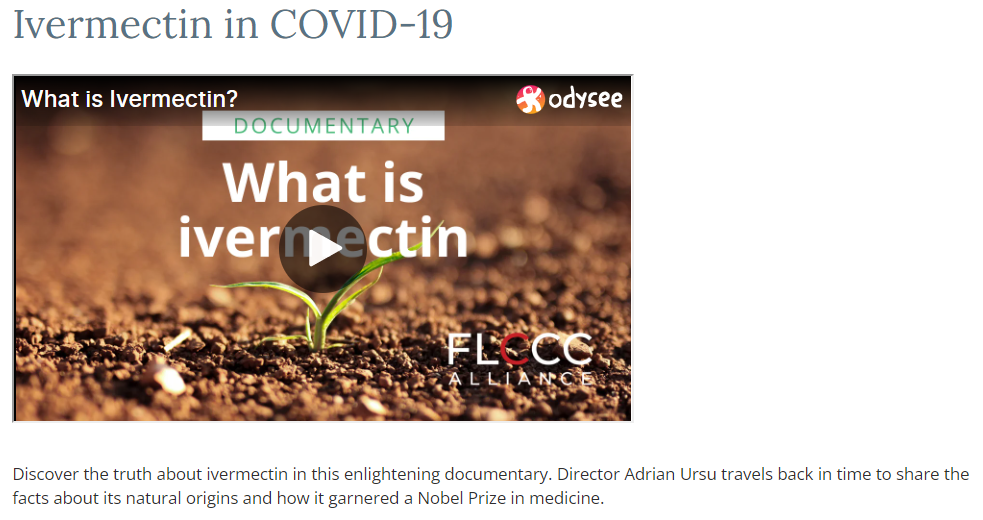 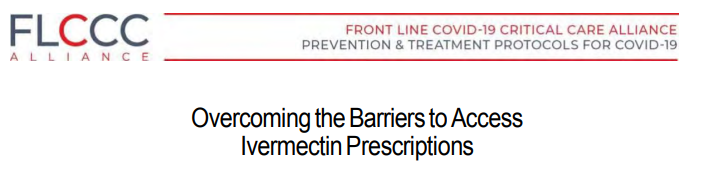 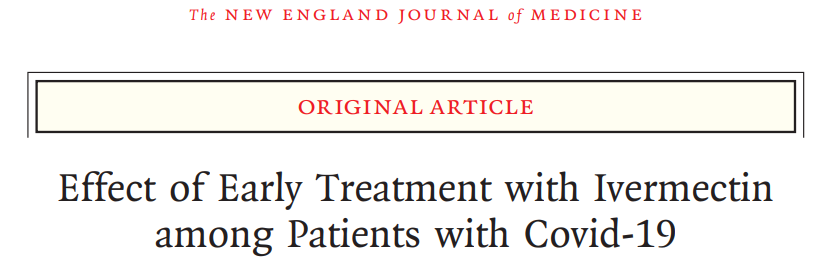 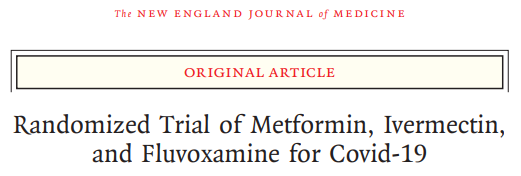 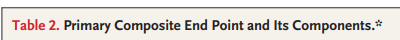 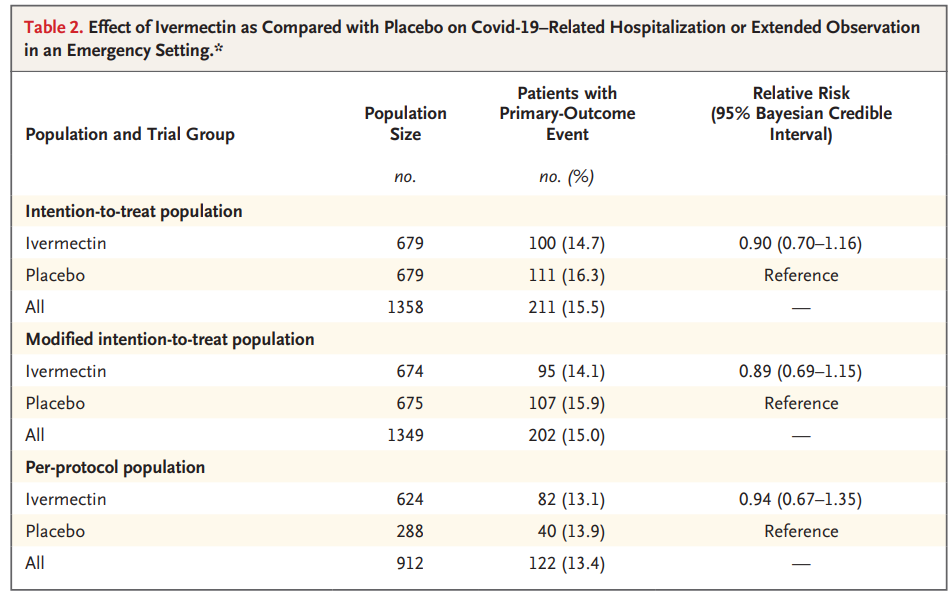 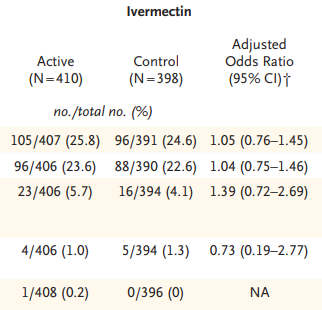 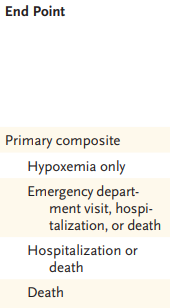 TOGETHER. NEJM 2022
COVID-OUT. NEJM 2022
Timeline – Treatments for COVID-19
Dexamethasone
Tocilizumab
Baricitinib
2022
2020
2021
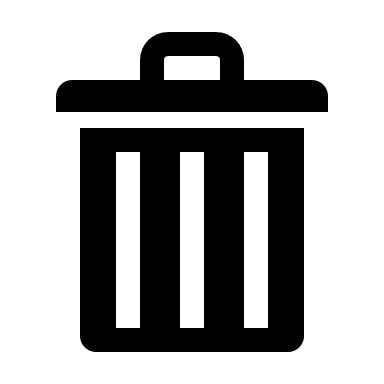 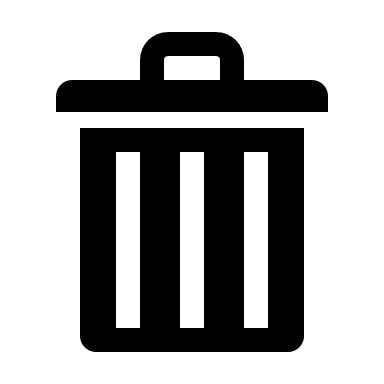 - Lopinavir/ritonavir
- Hydroxychloroquine
- Convalescent plasma
- Colchicine
- Ivermectin
Baricitinib
JAK inhibitor

Initially studied with remdesivir
ACTT-2
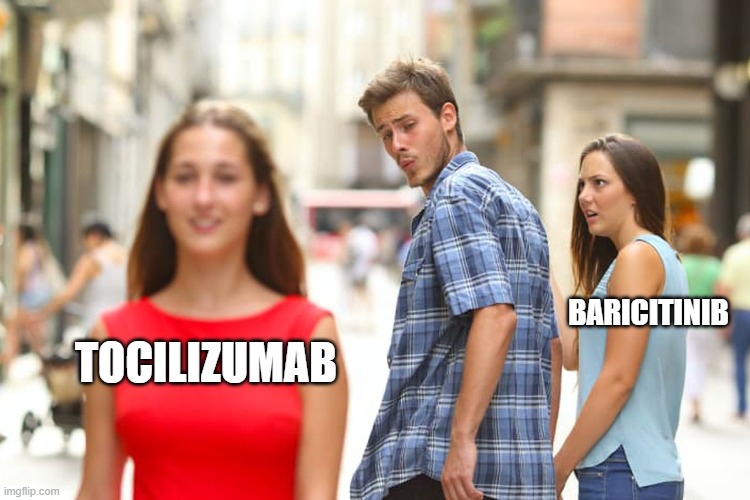 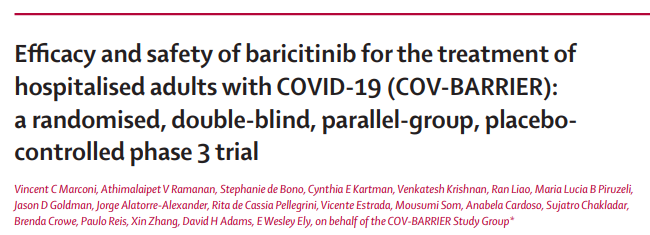 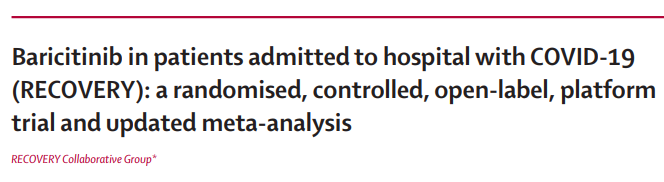 N= 8156
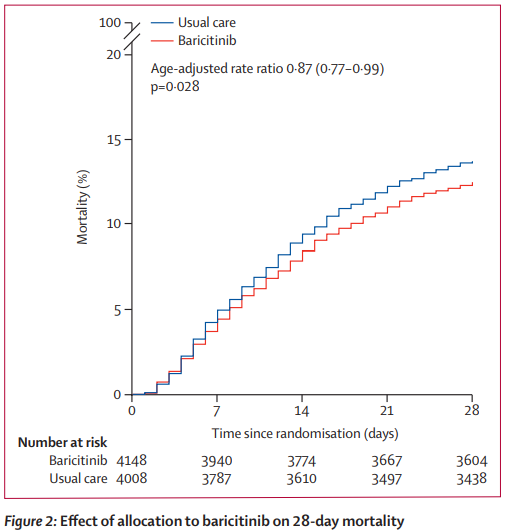 N= 1525
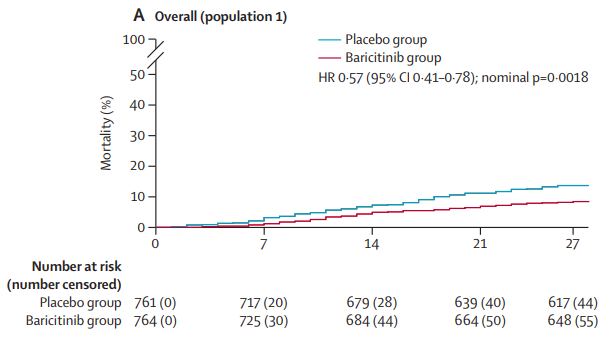 RECOVERY. Lancet 2022
Marconi. Lancet Respir Med 2021
Timeline – Treatments for COVID-19
Dexamethasone
Tocilizumab
Baricitinib
Anticoagulation
2022
2020
2021
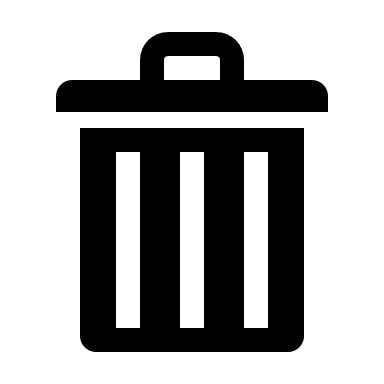 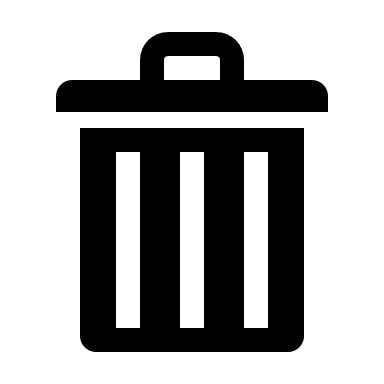 - Lopinavir/ritonavir
- Hydroxychloroquine
- Convalescent plasma
- Colchicine
- Ivermectin
Anticoagulation
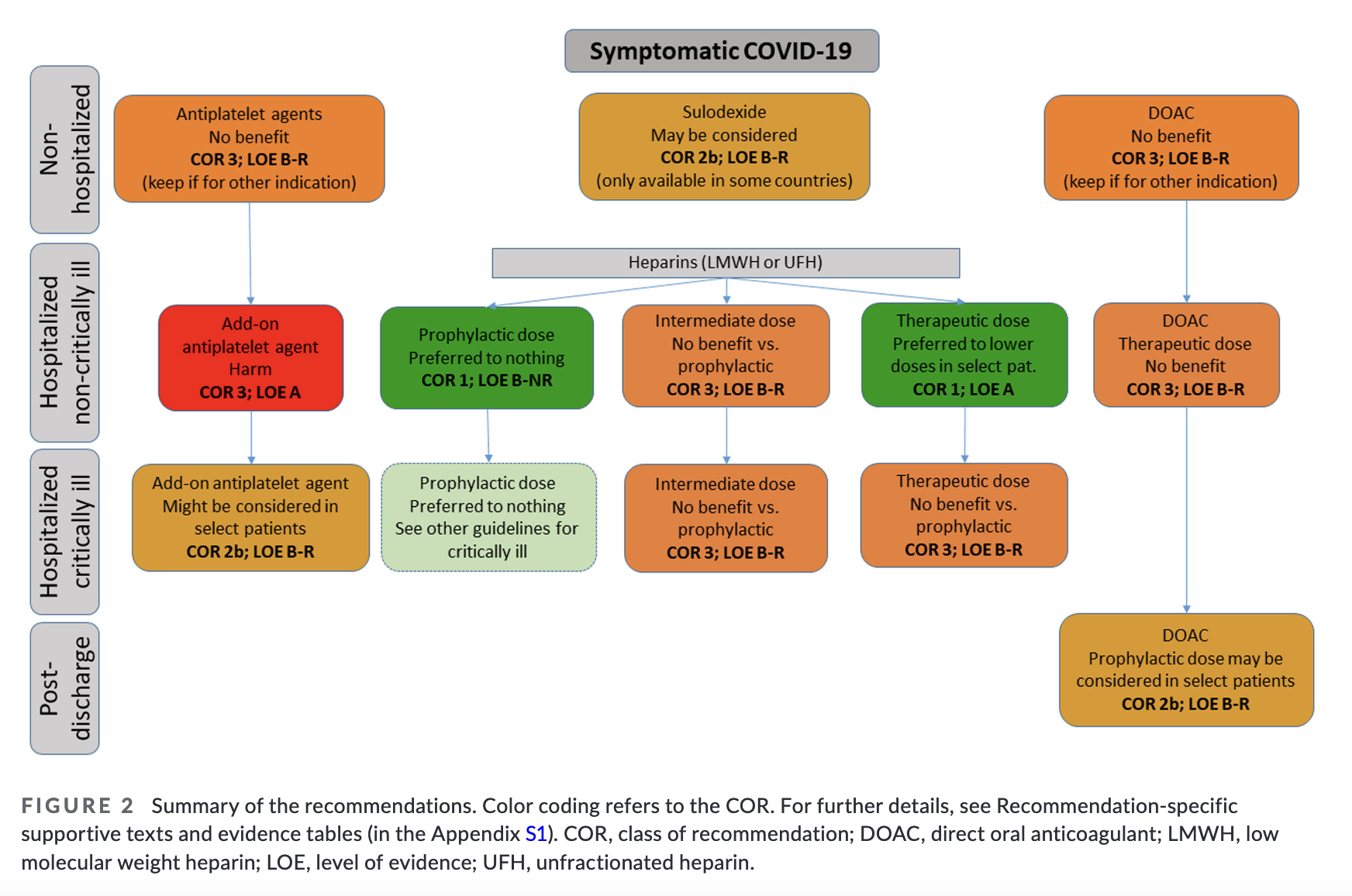 J Thromb Haemost. 2022;20:2214–2225
Timeline – Treatments for COVID-19
Dexamethasone
Tocilizumab
Baricitinib
Anticoagulation
2022
2020
2021
- mAbs
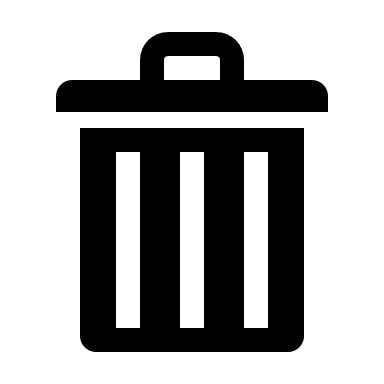 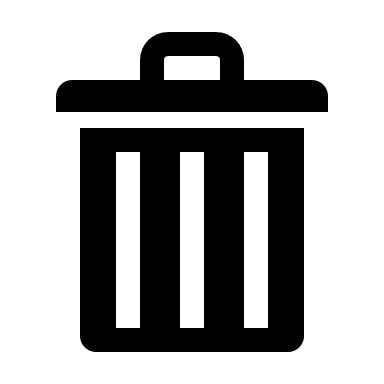 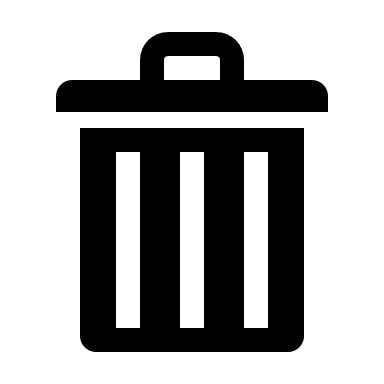 - Lopinavir/ritonavir
- Hydroxychloroquine
- Convalescent plasma
- Fluvoxamine
- Colchicine
- Ivermectin
mAbs anti-SARS-CoV-2
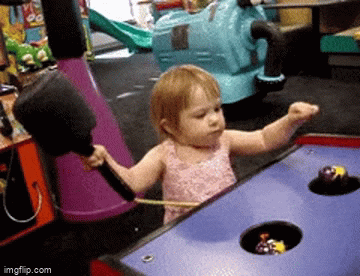 Anti-SARS-CoV-2 mAbs
Sotrovimab no longer recommended
Bamlanivimab approved
Sotrovimab approved
Bamlanivimab no longer recommended
2022
2020
2021
Casirivimab / imdevimab approved
Casirivimab / imdevimab no longer recommended
Omicron BA.2
Wuhan
Delta
Omicron BA.5
Alpha
Omicron BA.1
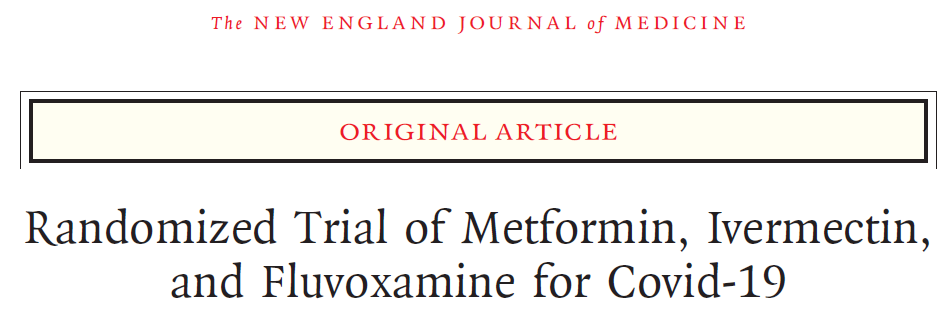 Fluvoxamine
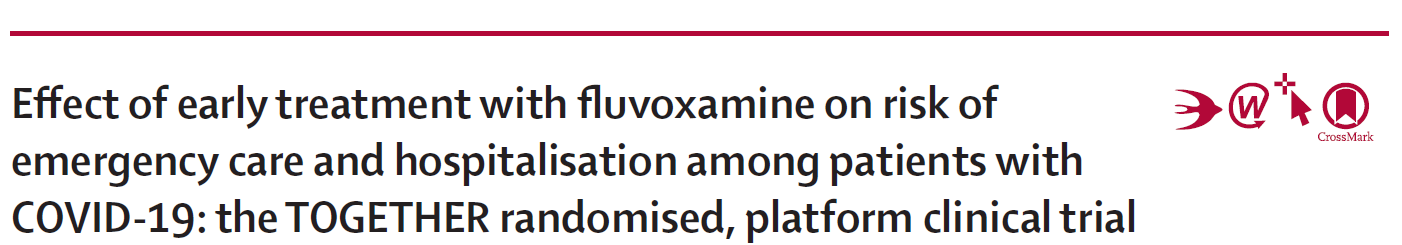 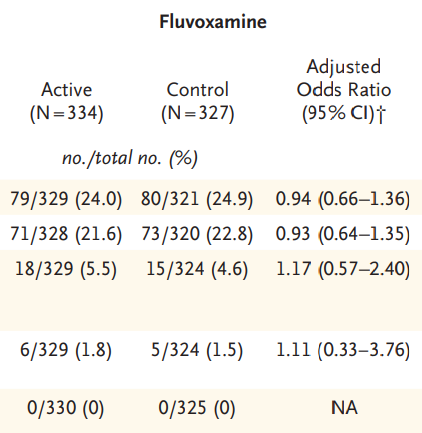 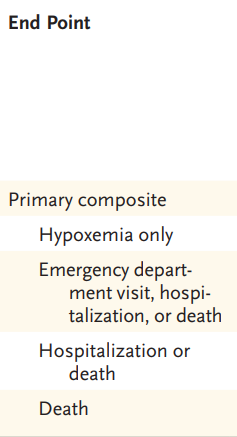 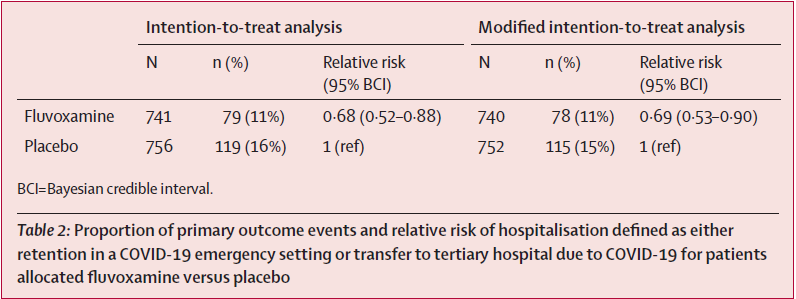 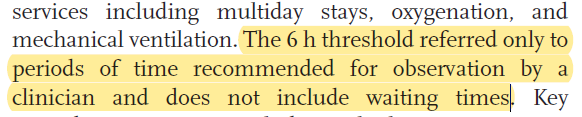 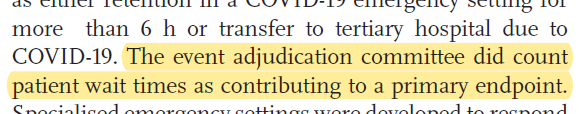 Bramante. NEJM 2022
Reis. Lancet Glob Health 2021
Timeline – Treatments for COVID-19
RemdesivirNirmatrelvir/ritonavir
Dexamethasone
Tocilizumab
Baricitinib
Anticoagulation
2022
2020
2021
- mAbs
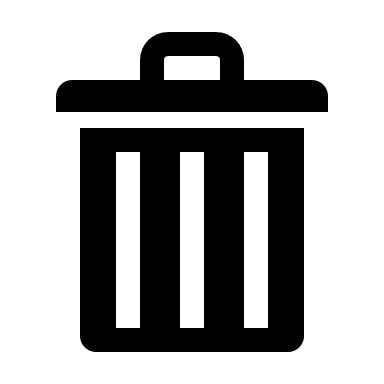 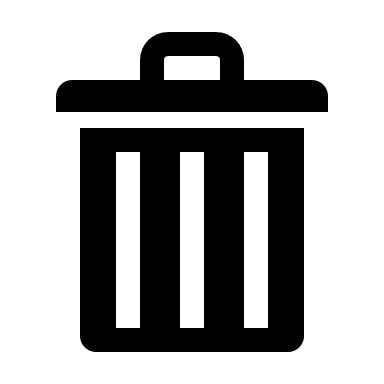 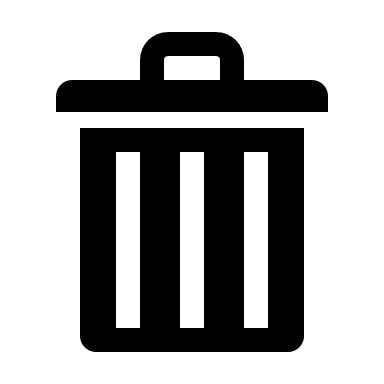 - Lopinavir/ritonavir
- Hydroxychloroquine
- Convalescent plasma
- Fluvoxamine
- Colchicine
- Ivermectin
Remdesivir
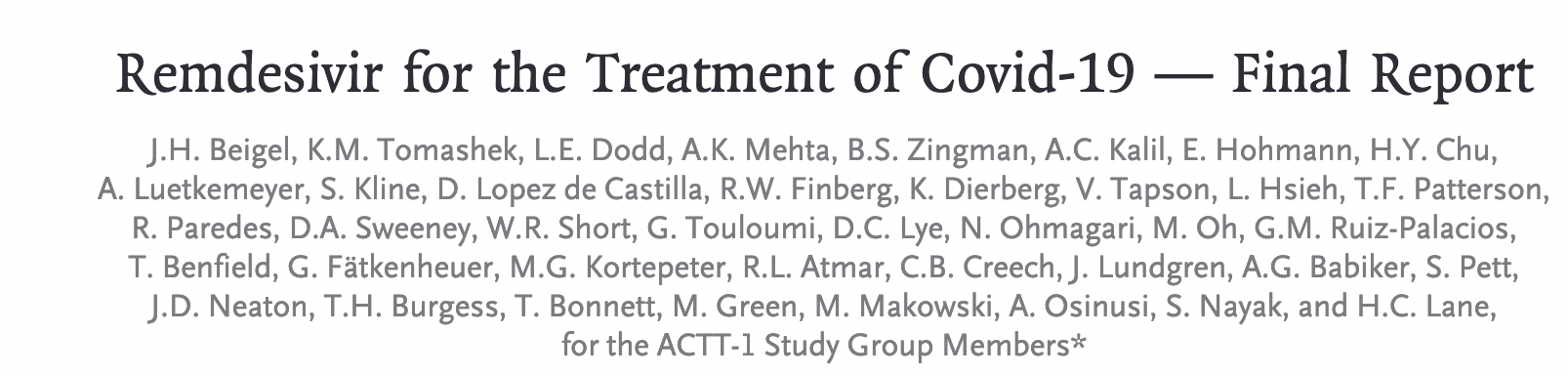 Primary outcome 
Time to recovery, defined by 
discharge from the hospital or 
hospitalization for
infection-control purposes only.

Randomization stratified by 
study site and disease severity
at enrollment.

Median time (IQR) 
from symptom onset to 
randomization was 9 (6-12) days
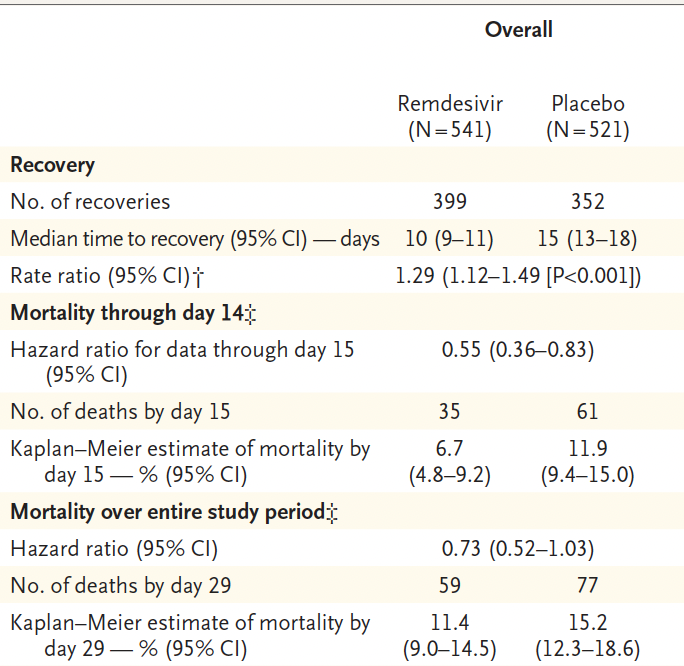 N Engl J Med 2020;383:1813-26.
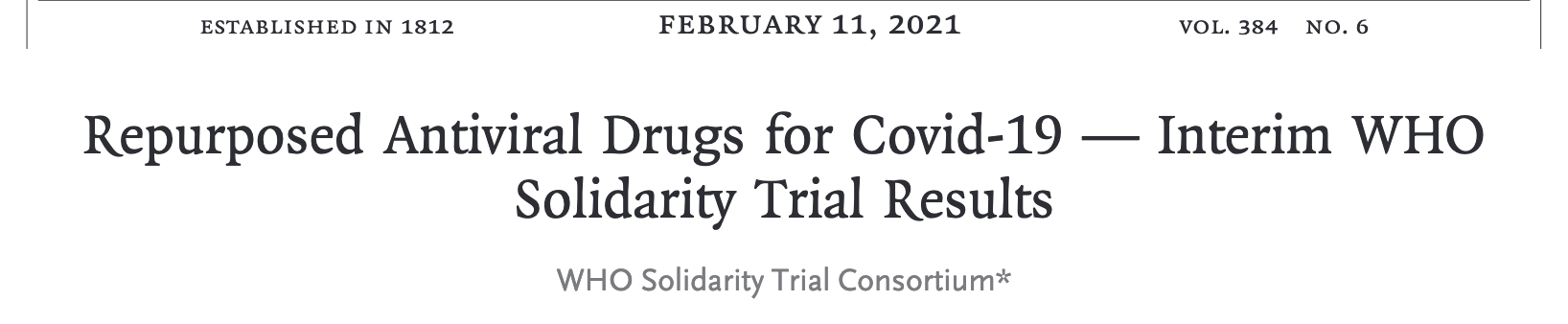 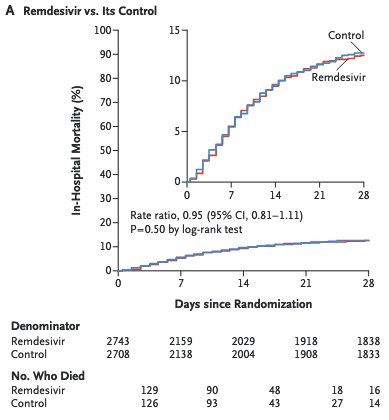 405 hospitals in 30 countries
Hospitalized with COVID-19
Remdesivir 200mg X 1 
      then 100mg X 9 d
Primary outcome: 
      In-hospital mortality at day 28
N Engl J Med 2021;384:497-511.
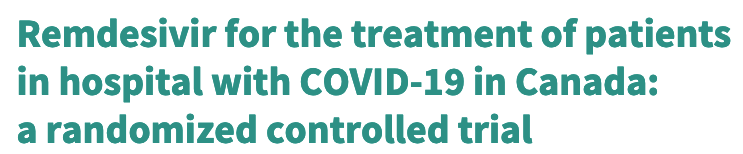 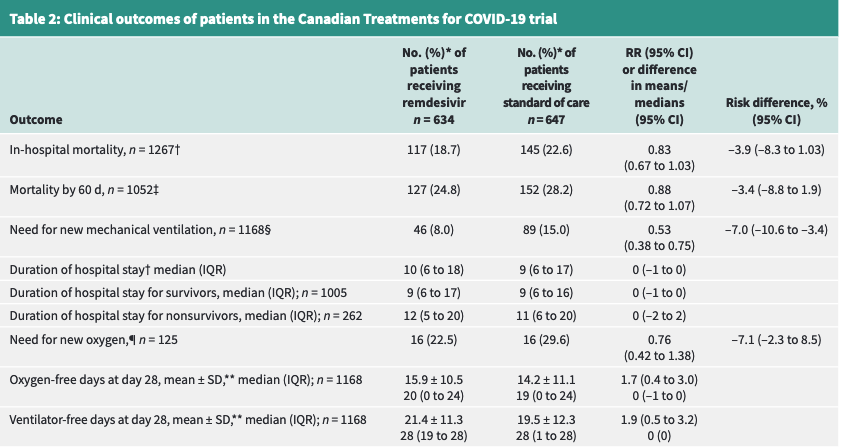 CMAJ 2022;194:E242-5
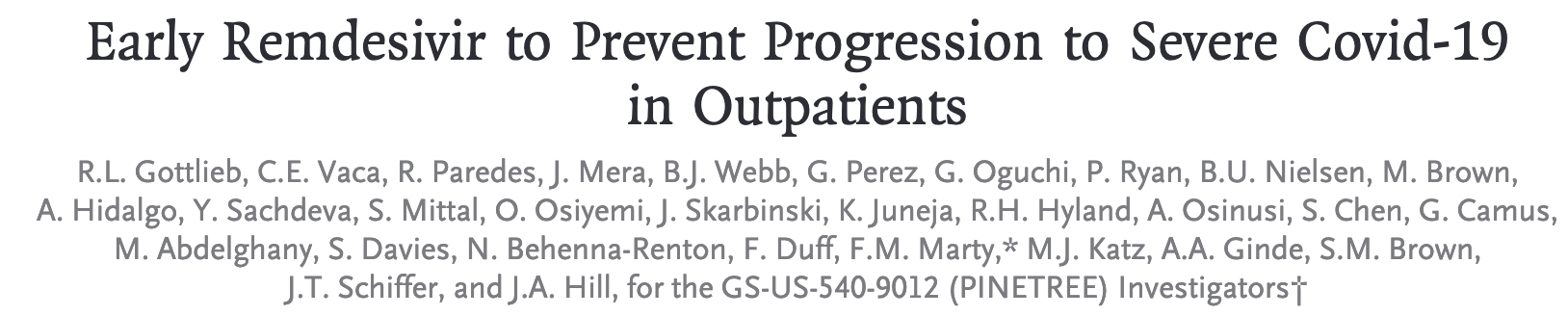 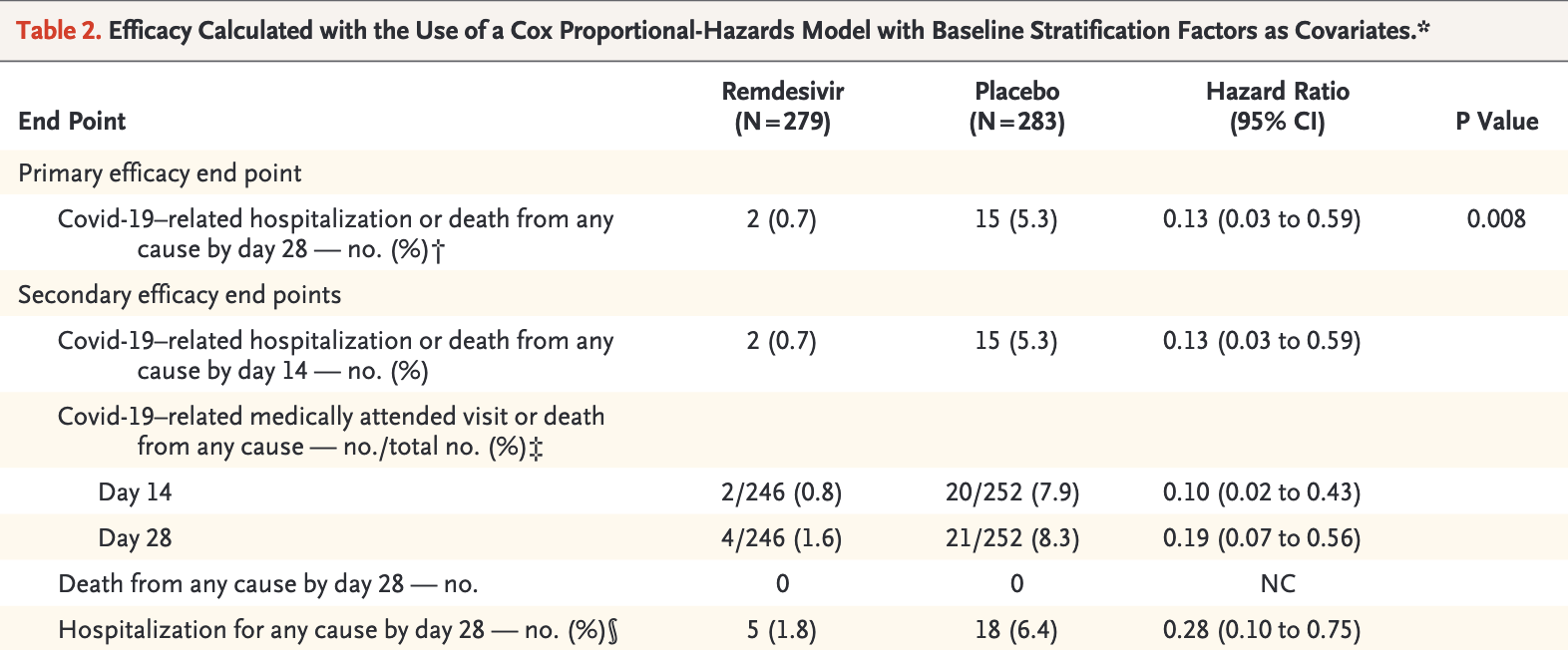 60 years of age or older OR
One preexisting risk factor forprogression to severe Covid-19

Risk factors: hyper-tension, cardiovascular or cerebrovascular dis-ease, diabetes mellitus, obesity (BMI ≥30), immunecompromise, chronic mild or moderate kidneydisease, chronic liver disease, chronic lung disease,current cancer, or sickle cell disease.
N Engl J Med 2022;386:305-15.
Nirmatrelvir/ritonavir
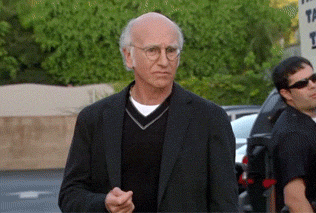 TenorGIF
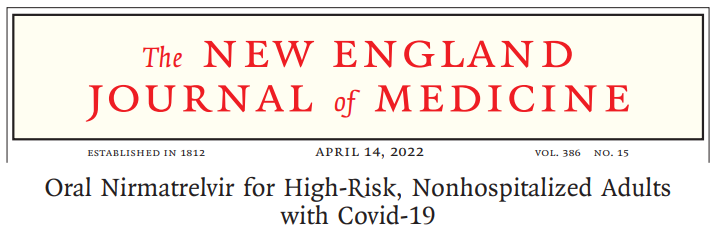 Nirmatrelvir/ritonavir
EPIC-HR
Unvaccinated high risk patients
2246 participants
During the Delta wave

Results
 hospitalisations/death from COVID-19
8/1039 (0.77%) vs. 66/1046 (6.31%); p<0.001
RRR 87.8%
ARR 5.54%; NNT 19
EPIC-HR. NEJM 2022
“Standard Risk”
EPIC-SR
Non-published, non peer-reviewed study
Preliminary results (80% enrollment) only available via press release…

Unvaccinated patients WITHOUT risk factors and vaccinated patients with ≥1 risk factor

No statistically significant impact on hospitalisation
Nirmatrelvir/ritonavir 3/428 (0.7%) vs. Placebo (10/426) 2.4%
RR 0.3 (95%CI 0.08-1.08)
Komorowski AS 2022; Pfizer
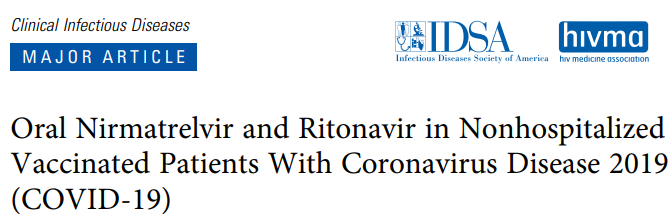 Nirmatrelvir/ritonavir
Retrospective study
2260 patients (all vaccinated)

 in [ED visits, hospitalisation or death] in treated patients
89/1130 (7.9%) vs. 163/1130 (14.4%)   p<0.001
RRR 45%
ARR 6.5%; NNT 16
However…
Ganatra. CID 2022
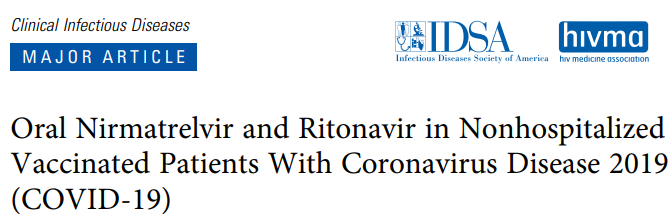 Nirmatrelvir/ritonavir
It is a retrospective study
When we review the Kaplan-Meier curves, it seems like the groups split rapidly within 1-2 days of treatment initiation
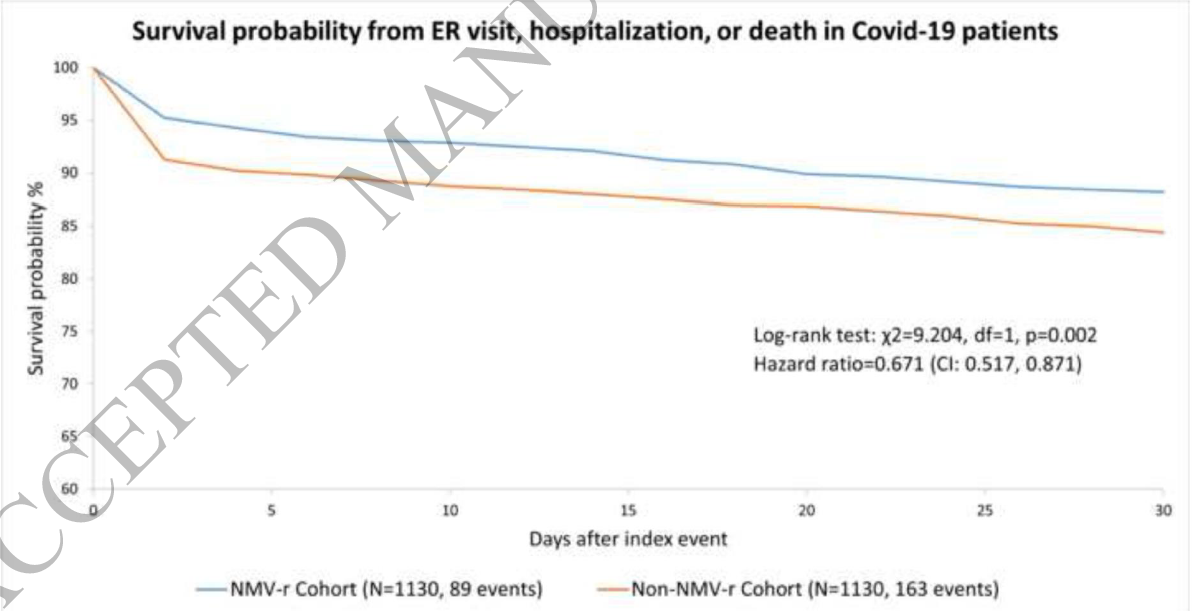 Immortal time bias?
Indication bias?
Ganatra. CID 2022
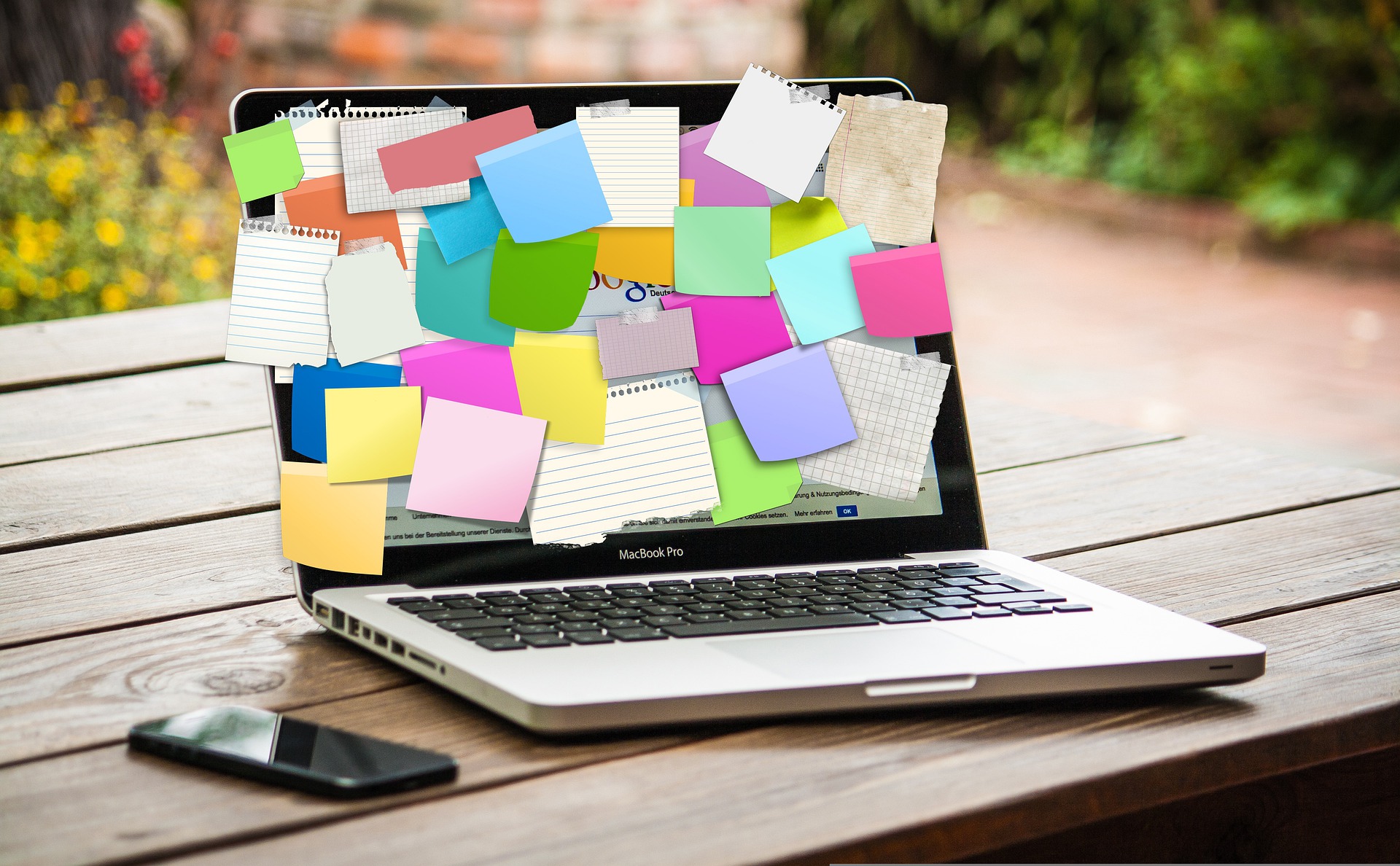 Treatment protocols
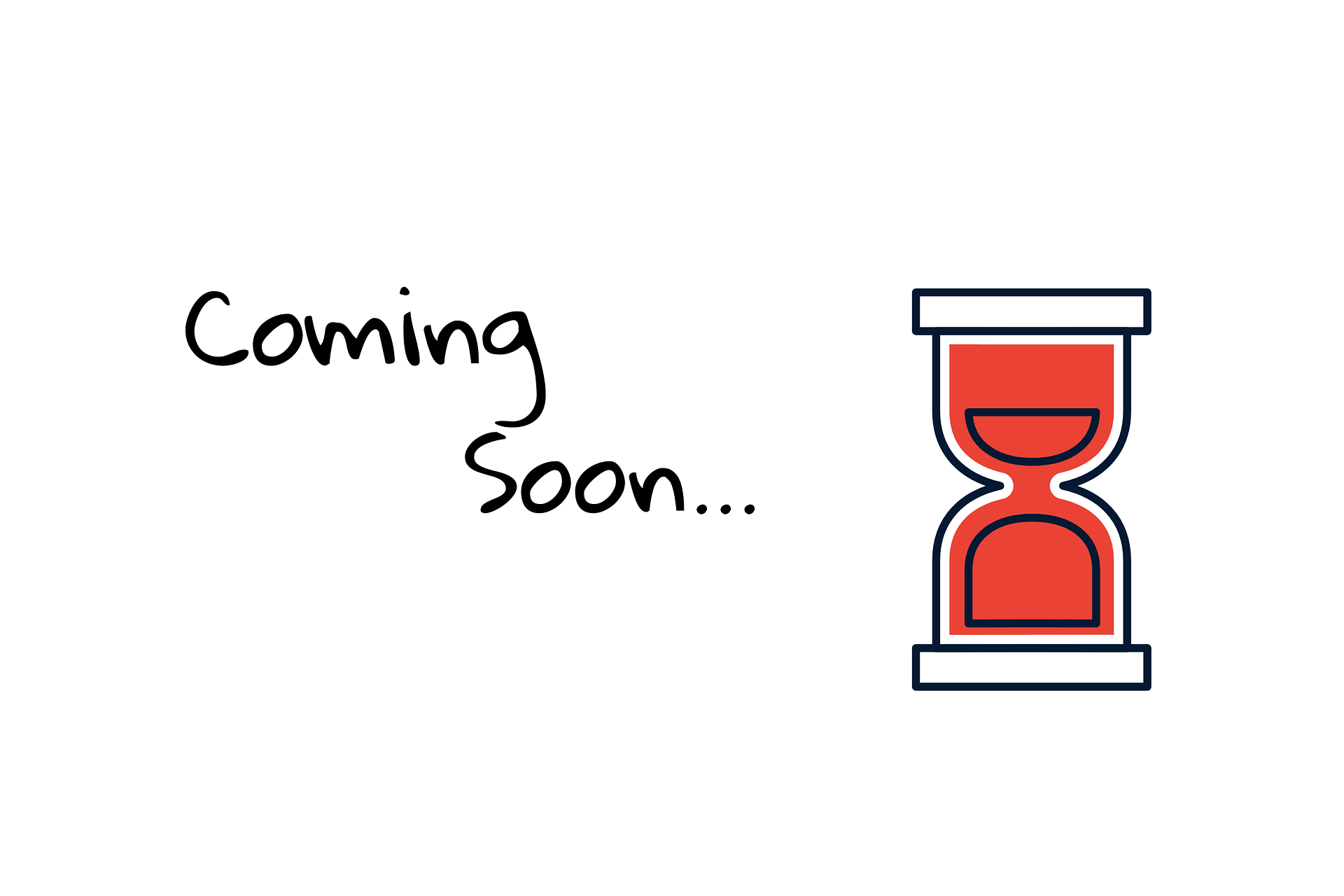 Post-COVID (« long covid »)
We do not know the true incidence
No treatment has been shown to be effective
References
Cao B et al. A Trial of Lopinavir–Ritonavir in Adults Hospitalized with Severe Covid-19. NEJM. 2020. DOI: 10.1056/NEJMoa2001282
RECOVERY Collaborative Group. Convalescent plasma in patients admitted to hospital with COVID-19 (RECOVERY): a randomised controlled, open-label, platform trial. Lancet 2021; 397: 2049–59
Ventura A et al. A Randomized Trial of Convalescent Plasma in Covid-19 Severe Pneumonia. NEJM. 2021; 384:619-629. 
Axfors C, Schmitt AM, Janiaud P et al. Mortality outcomes with hydroxychloroquine and chloroquine in COVID-19 from an international collaborative meta-analysis of randomized trials. Nat Commun 12, 2349 (2021). https://doi.org/10.1038/s41467-021-22446-z
Tardif JC et al. Colchicine for community-treated patients with COVID-19 (COLCORONA): a phase 3, randomised, double-blinded, adaptive, placebo-controlled, multicentre trial. Lancet. 2021: doi.org/10.1016/S2213-2600(21)00222-8 
Reis G et al (TOGETHER Investigators). Effect of Early Treatment with Ivermectin among Patients with Covid-19. NEJM 2022; 386:1721-1731. DOI: 10.1056/NEJMoa2115869
Marconi VC et al. Efficacy and safety of baricitinib for the treatment of hospitalised adults with COVID-19 (COV-BARRIER): a randomised, double-blind, parallel-group, placebo-controlled phase 3 trial. Lancet Respir Med 2021; 9: 1407–18
RECOVERY Collaborative Group. Baricitinib in patients admitted to hospital with COVID-19 (RECOVERY): a randomised, controlled, open-label, platform trial and updated meta-analysis. Lancet 2022; 400: 359–68
Reis et al (TOGETHER Investigators). Effect of early treatment with fluvoxamine on risk of emergency care and hospitalisation among patients with COVID-19: the TOGETHER randomised, platform clinical trial. Lancet Glob Health 2021. https://doi.org/10.1016/S2214-109X(21)00448-4 
Bramante CT et al (COVID-OUT Trial Team). Randomized Trial of Metformin, Ivermectin, and Fluvoxamine for Covid-19. N Engl J Med 2022;387:599-610.
Hammond J et al (EPIC-HR Investigators). Oral Nirmatrelvir for High-Risk, Nonhospitalized Adults with Covid-19. N Engl J Med 2022; 386:1397-1408
Komorowski AS, Tseng A, Vandersluis S, et al. Evidence-based recommendations on the use of nirmatrelvir/ritonavir (Paxlovid) for adults in Ontario. Science Briefs of the Ontario COVID-19 Science Advisory Table. 2022;3(57). https://doi.org/10.47326/ocsat.2022.03.57.1.0
Ganatra S, et al. Oral Nirmatrelvir and Ritonavir in Non-hospitalized Vaccinated Patients with Covid-19. Clin Infect Dis. 2022. doi: 10.1093/cid/ciac673